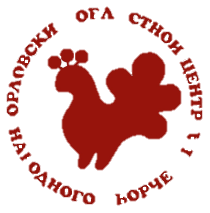 БУКОО «Орловский областной центр народного творчества»
«Пластические решения в инклюзивных спектаклях ИТЛ «Кудесники»»
Подготовила: ведущий методист по инклюзивной культуре Финагеева А.А.
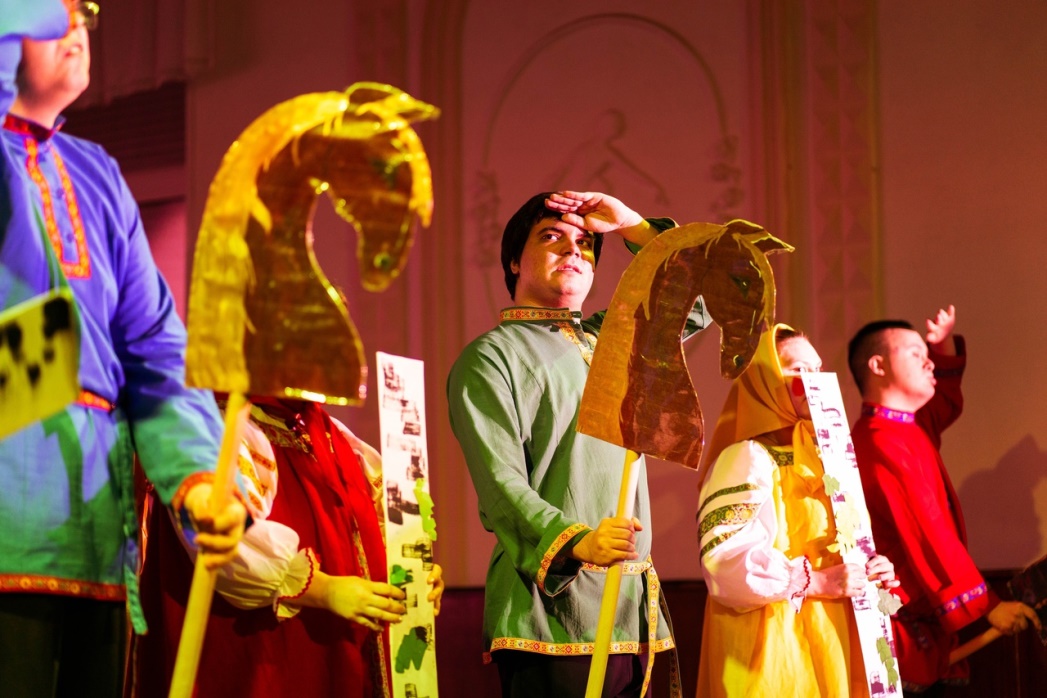 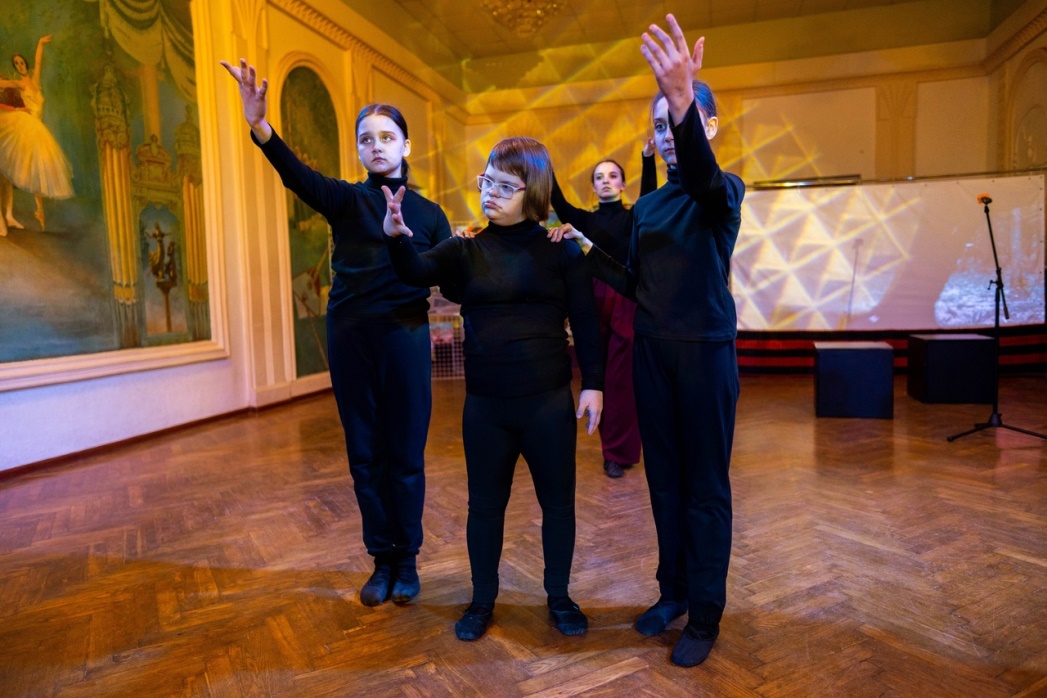 За время существования ИТЛ нам удалось подготовить несколько полноценных инклюзивных спектаклей, а также поставить разнообразные творческие номера.
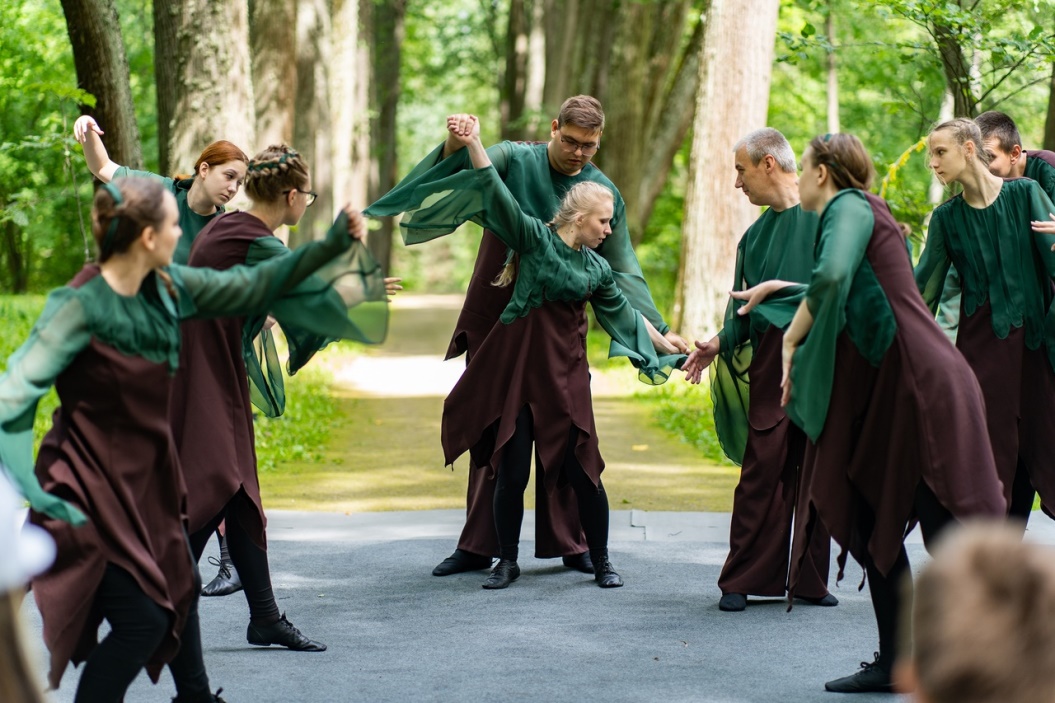 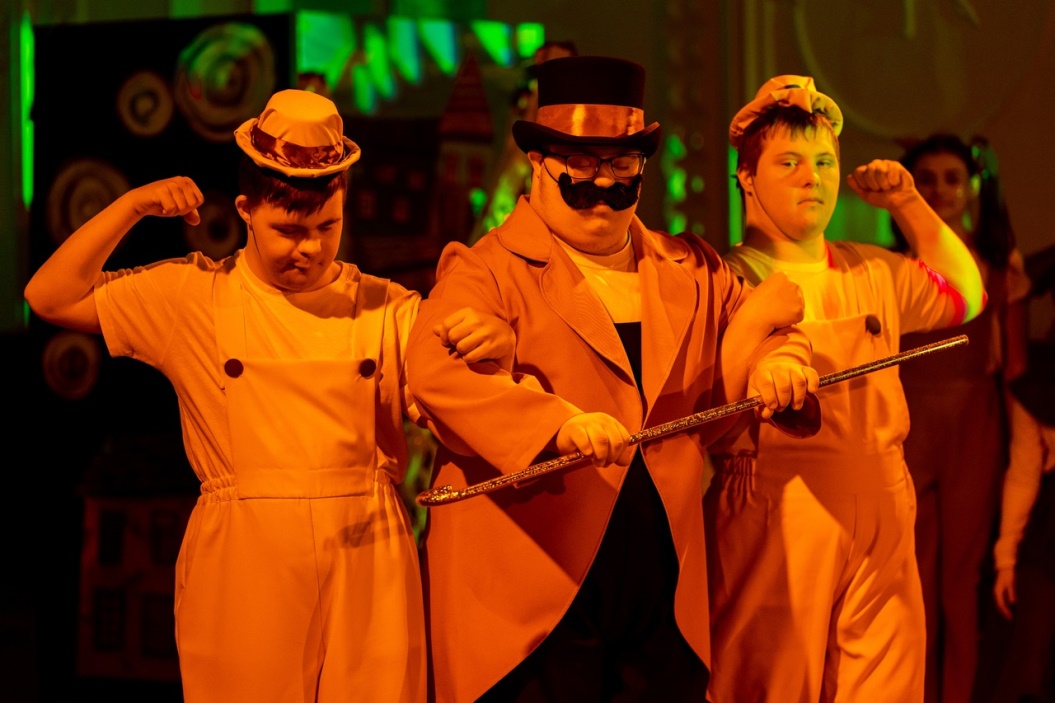 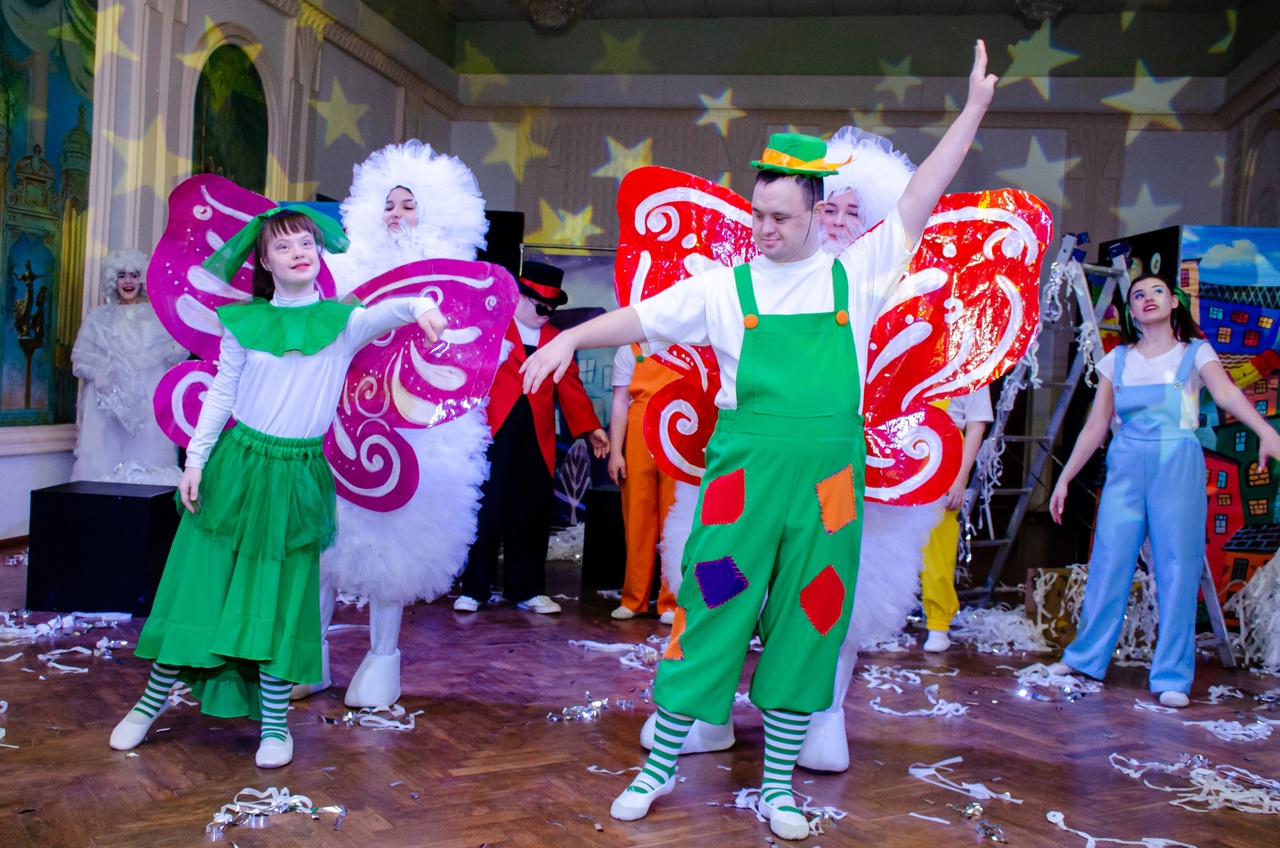 Важную часть любого нашего инклюзивного спектакля составляют пластические номера. 
Почему мы их применяем?
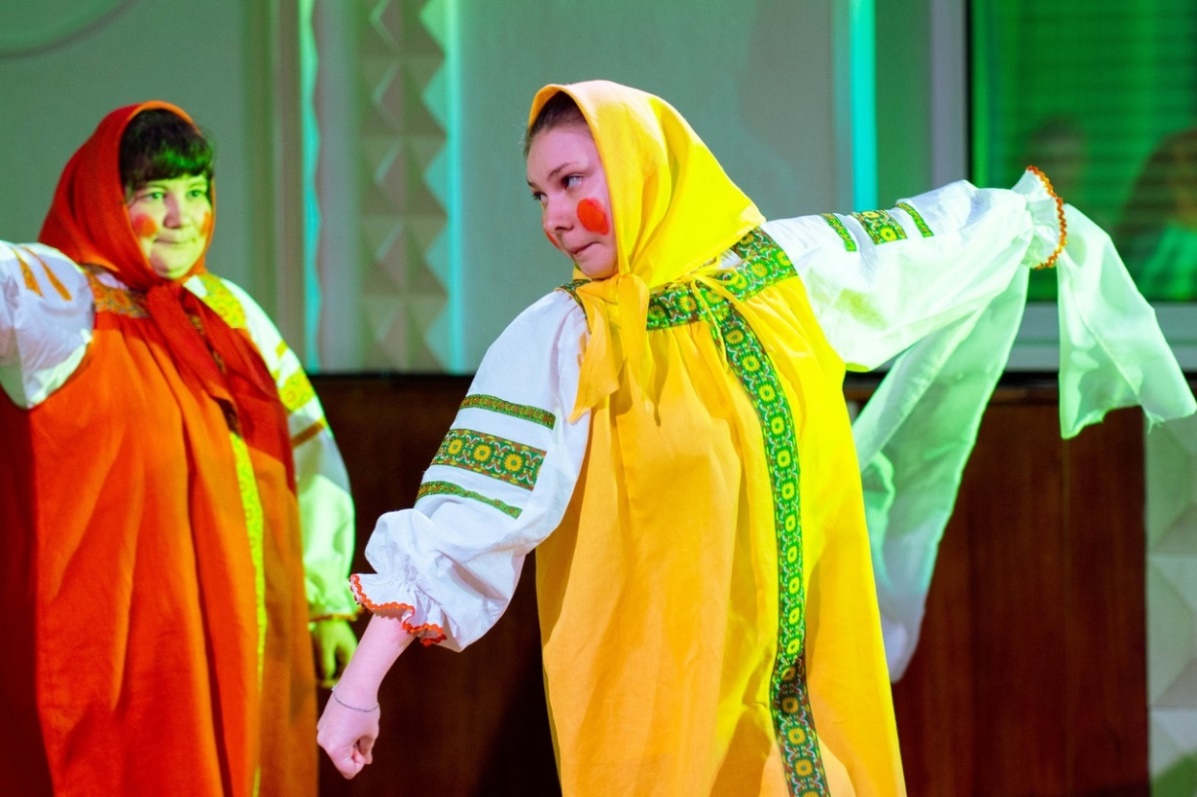 Пластика- это отличная возможность выразить себя на сцене актерам, которым трудно говорить или у которых отсутствует речь
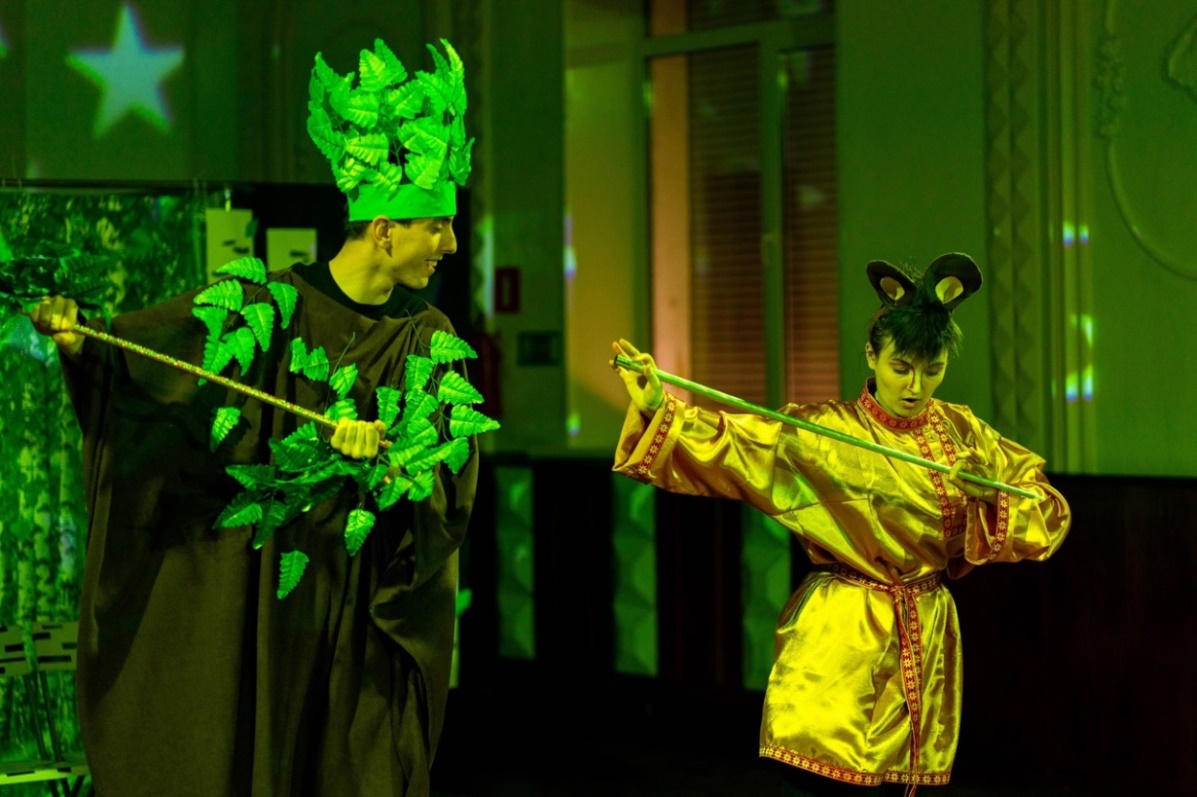 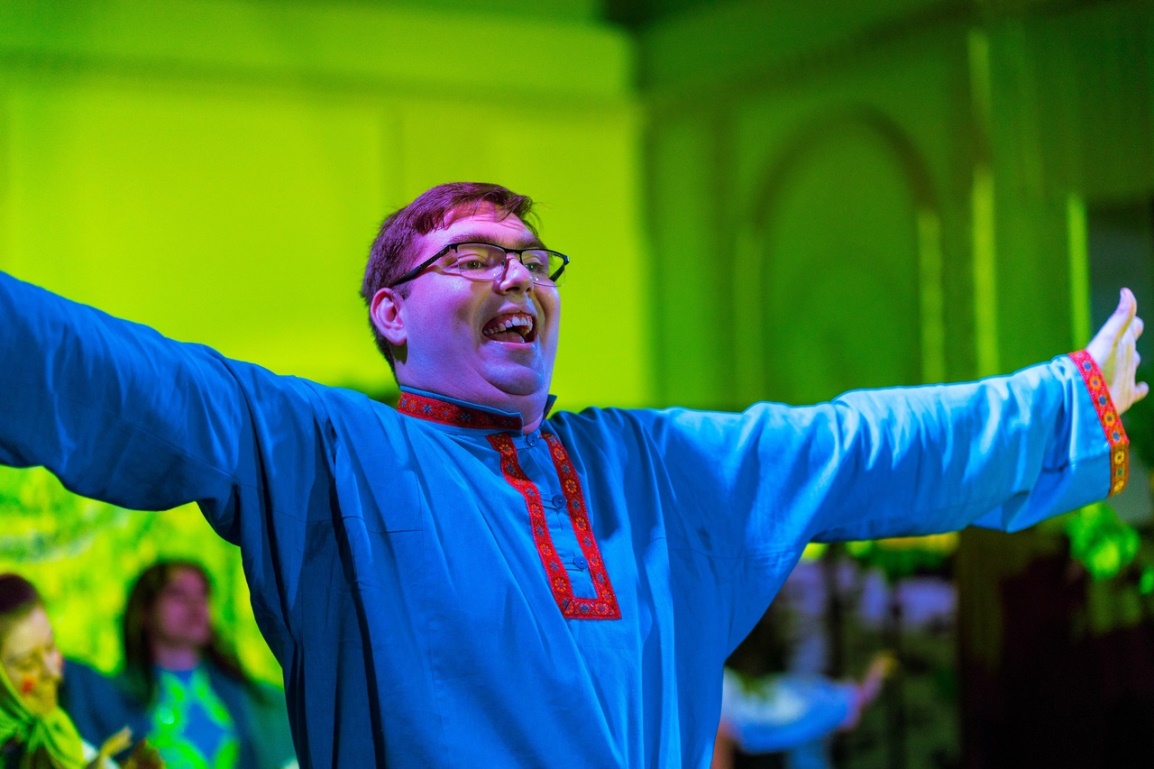 Пластическое решение спектакля - это возможность дать актерам выплеснуть свои эмоции через движения и жесты
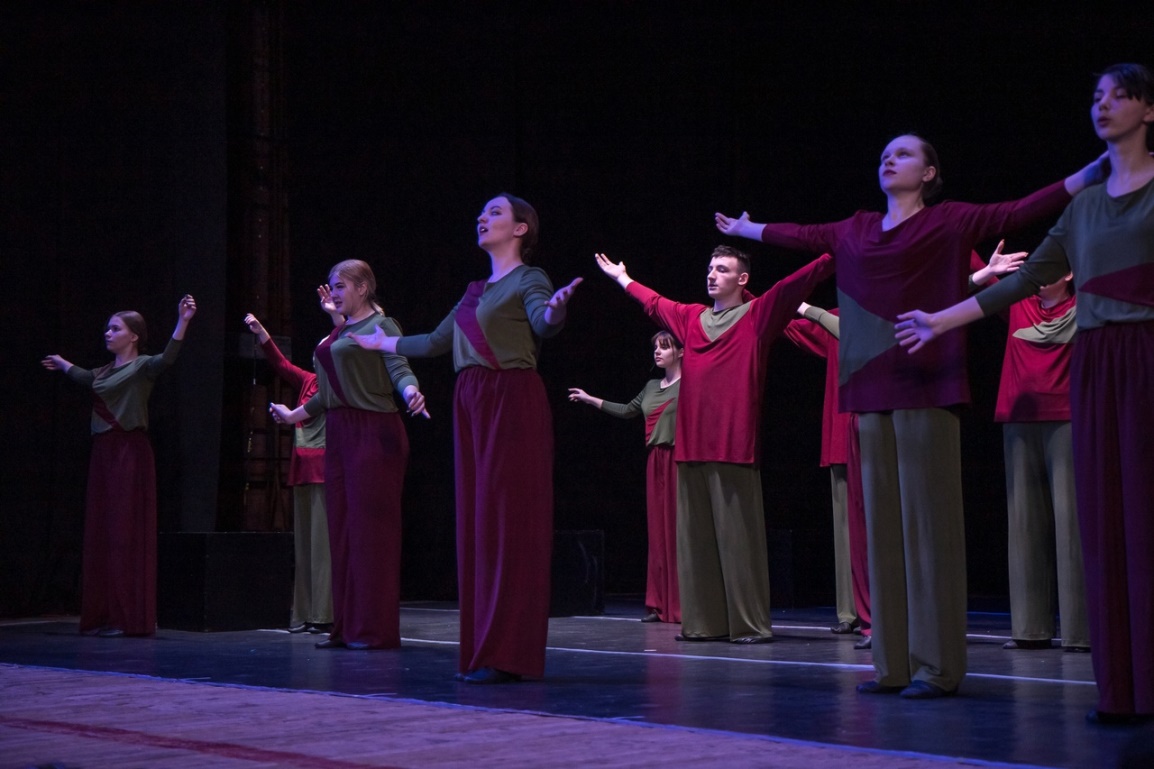 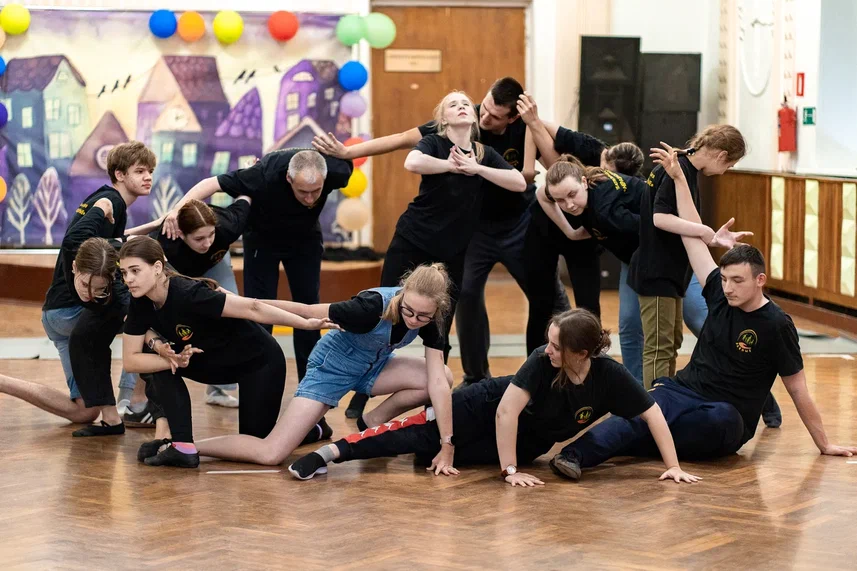 Пластические упражнения помогают в улучшении координации, внимания, развивают физическое состояние тела, укрепляют мышцы и т.д.
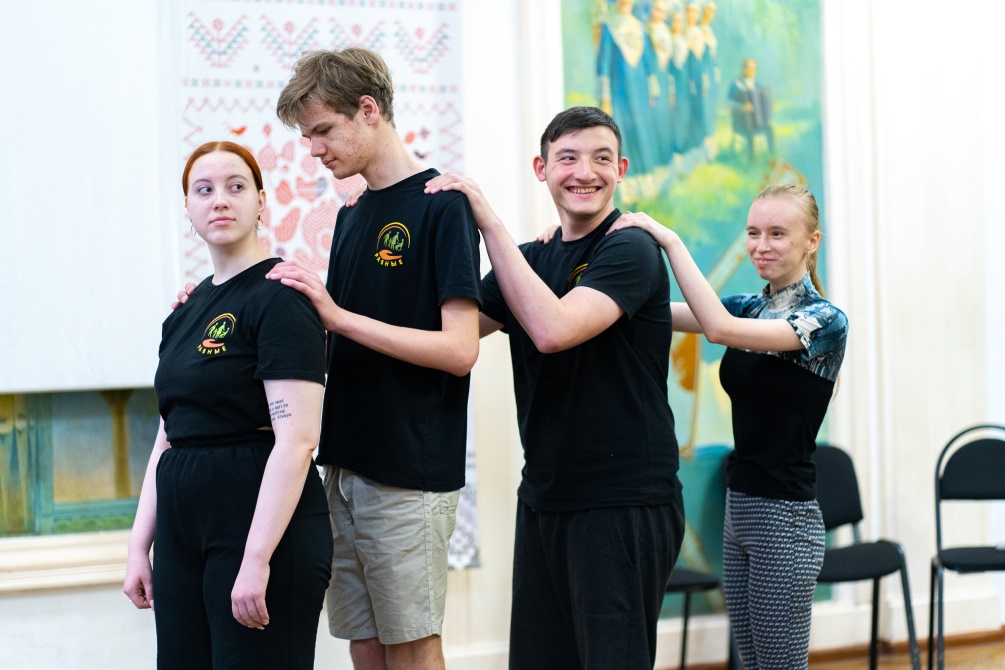 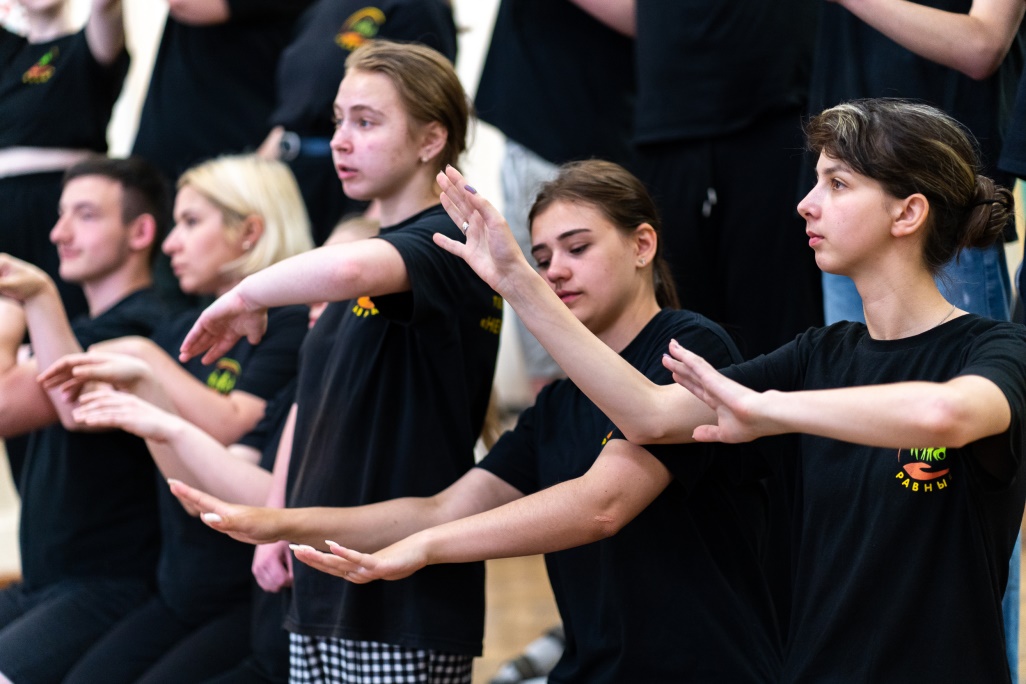 Разминка и тренинги – 
важная часть театрального занятия
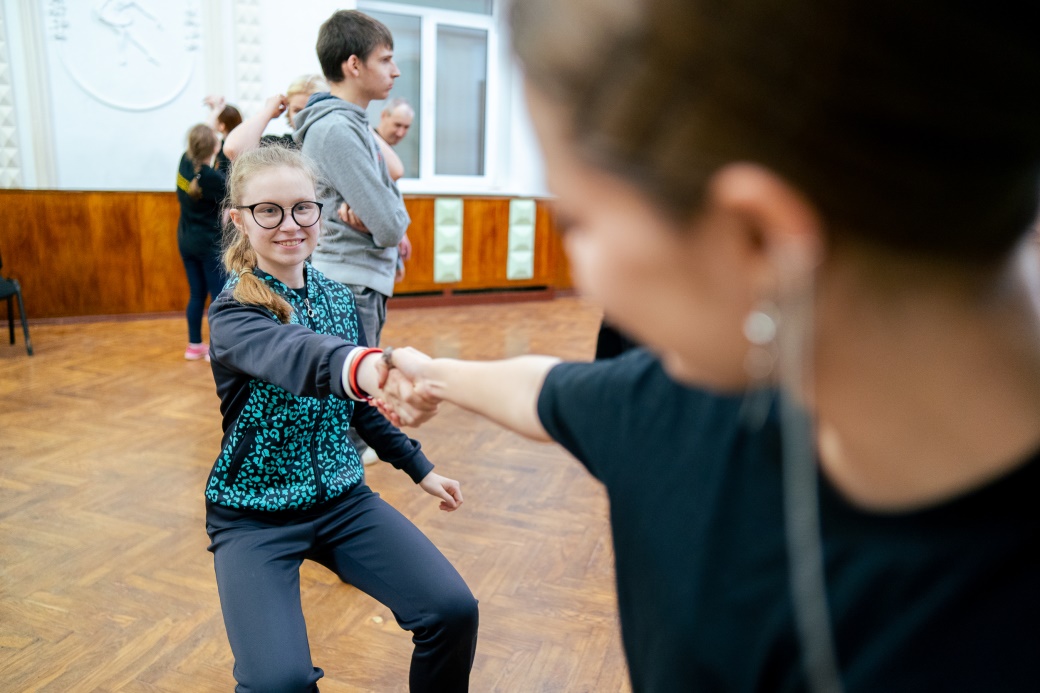 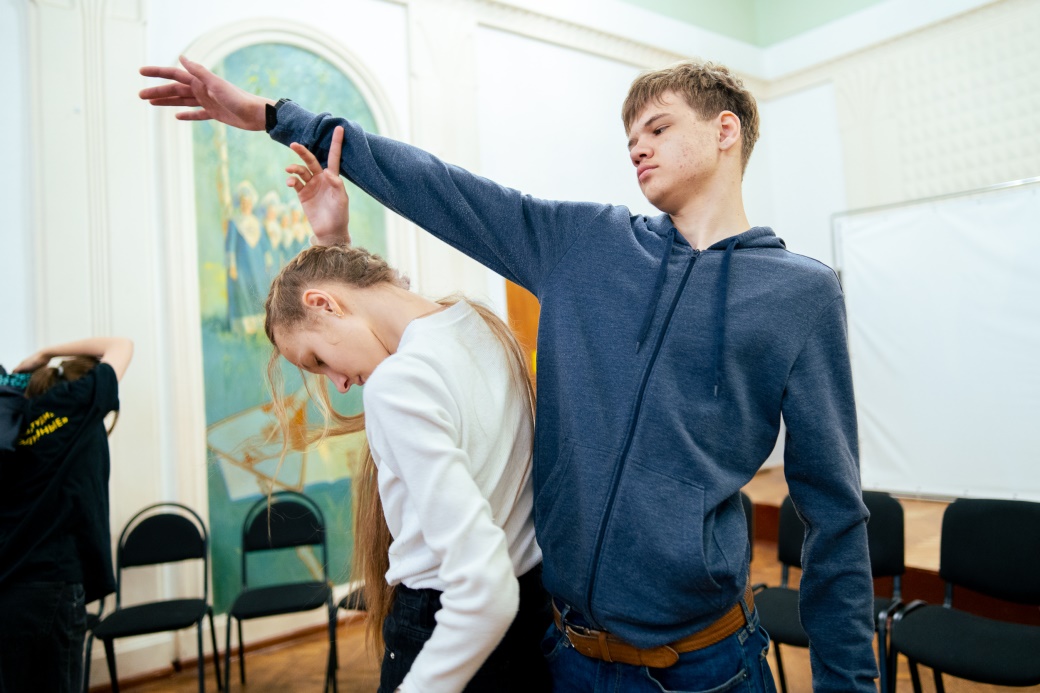 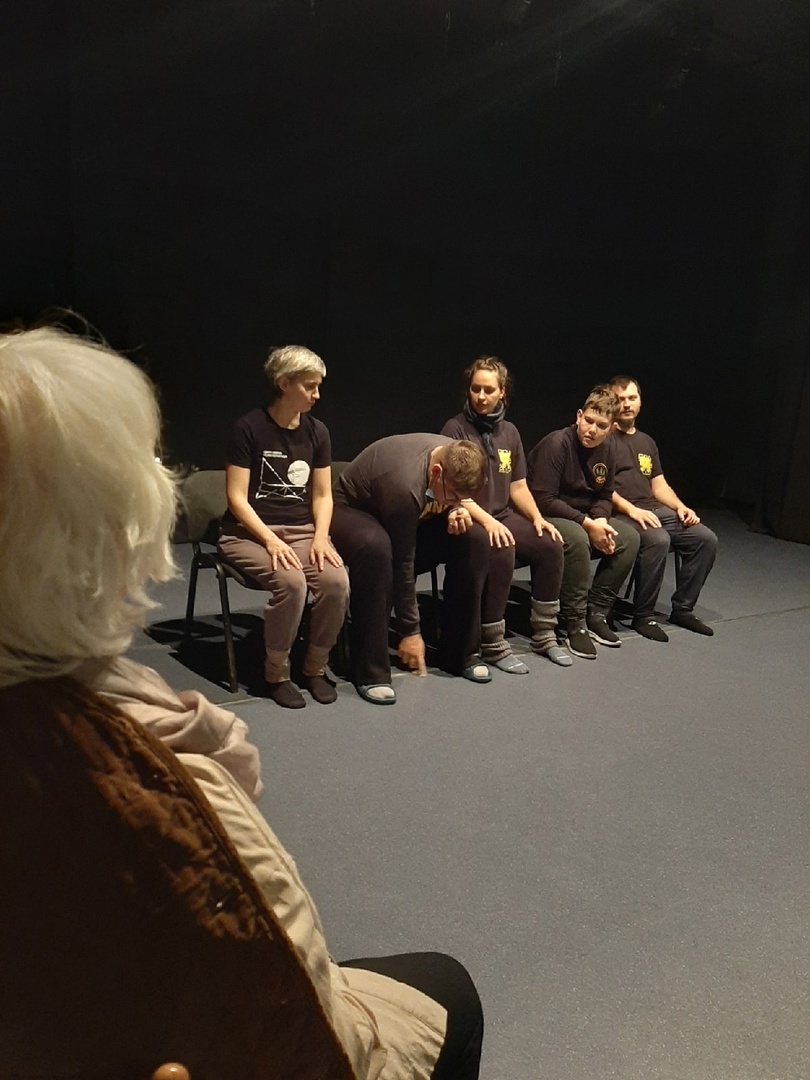 Когнитивное движение-это движение, в котором тело самоосознается, узнает свои ограничения, слабые места, находит ресурсы, а также готово узнавать новое о себе и окружающем мире
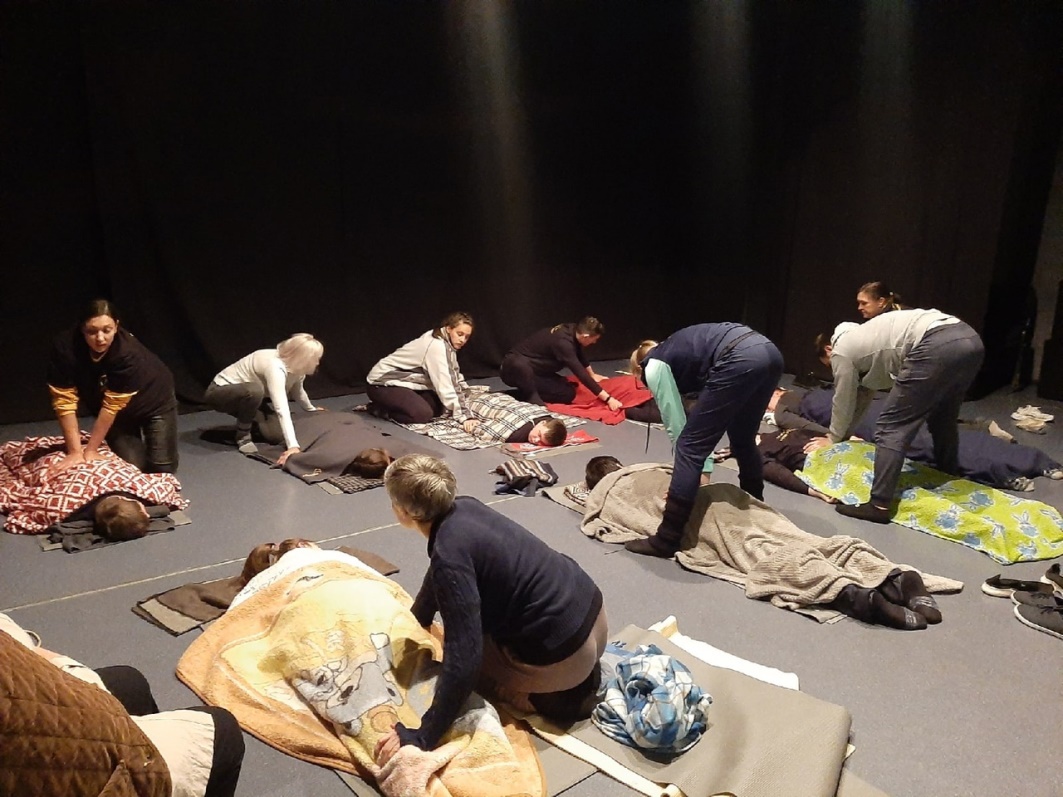 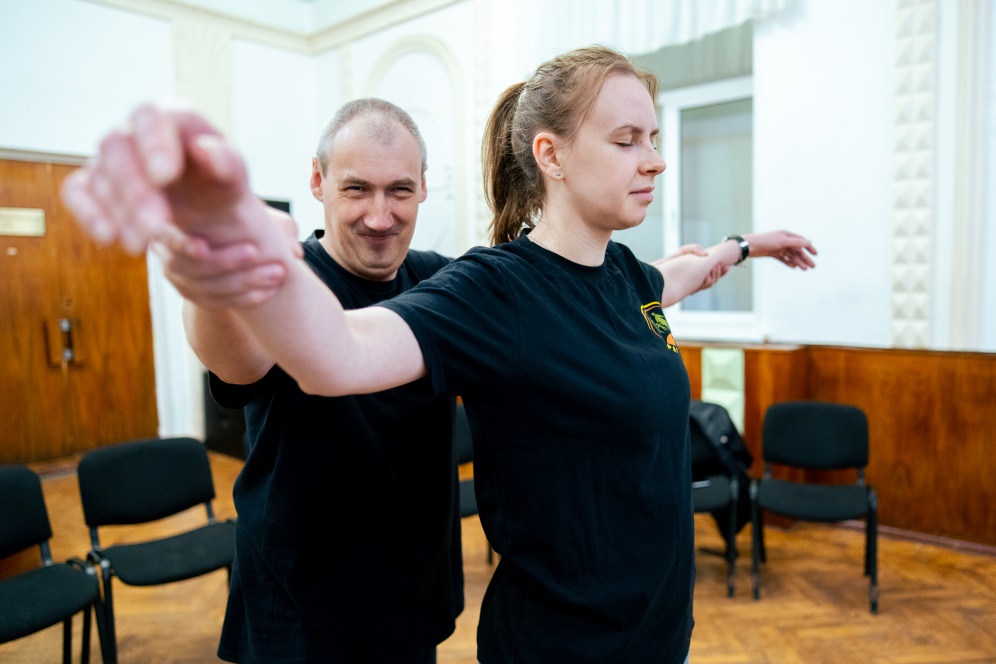 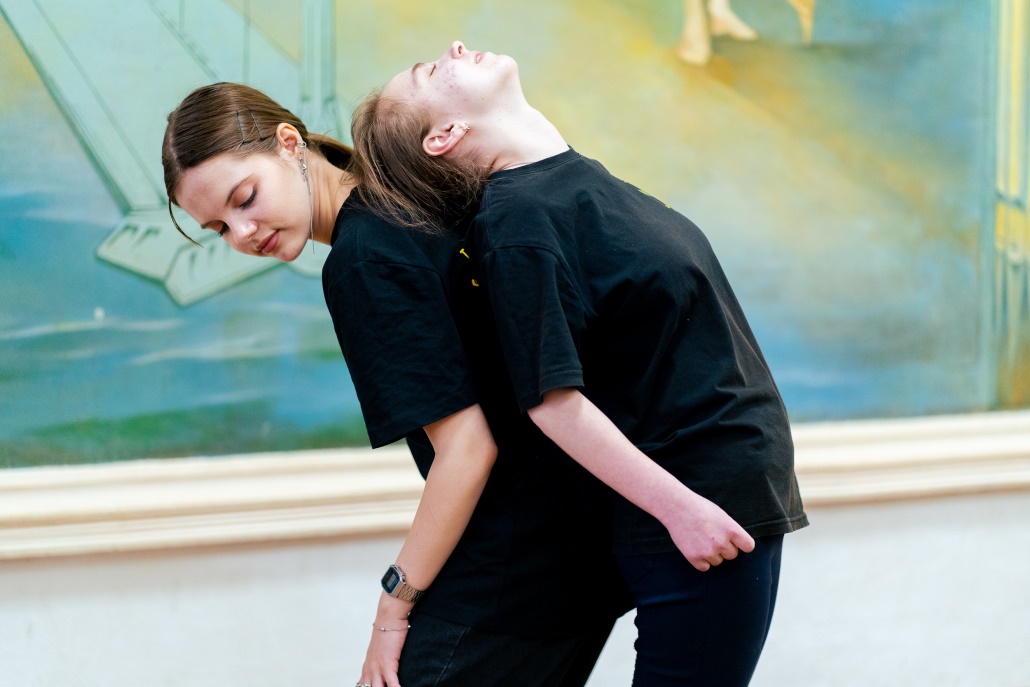 В процессе работы над пластическими зарисовками необходимо не только подготовить свое тело, но и правильно настроиться, научиться ощущать пространство вокруг, чувствовать своего партнера по сцене.
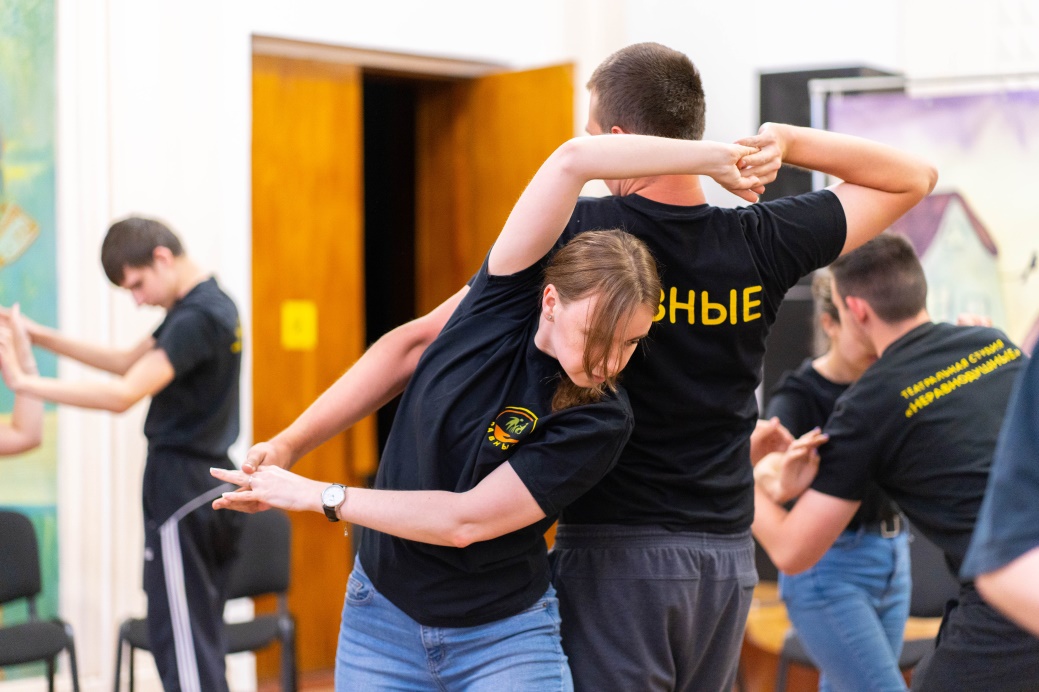 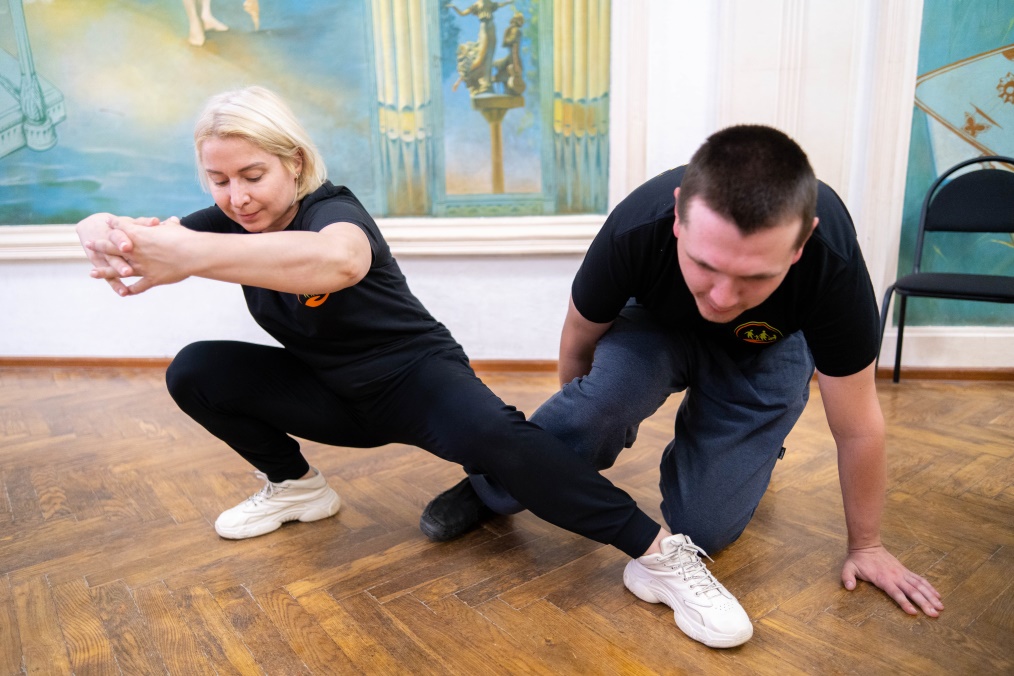 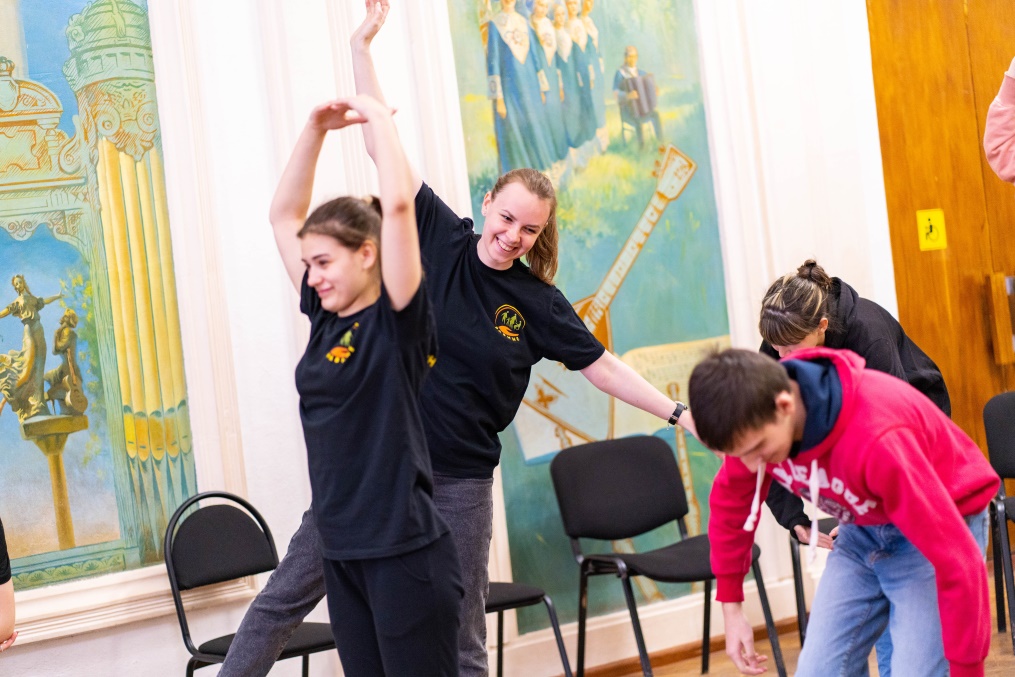 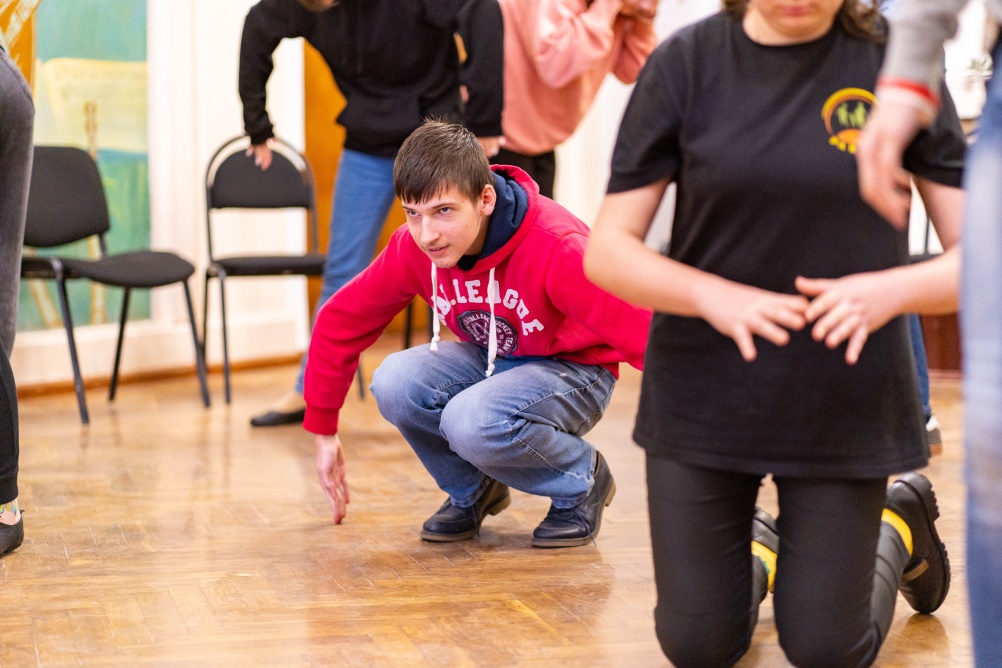 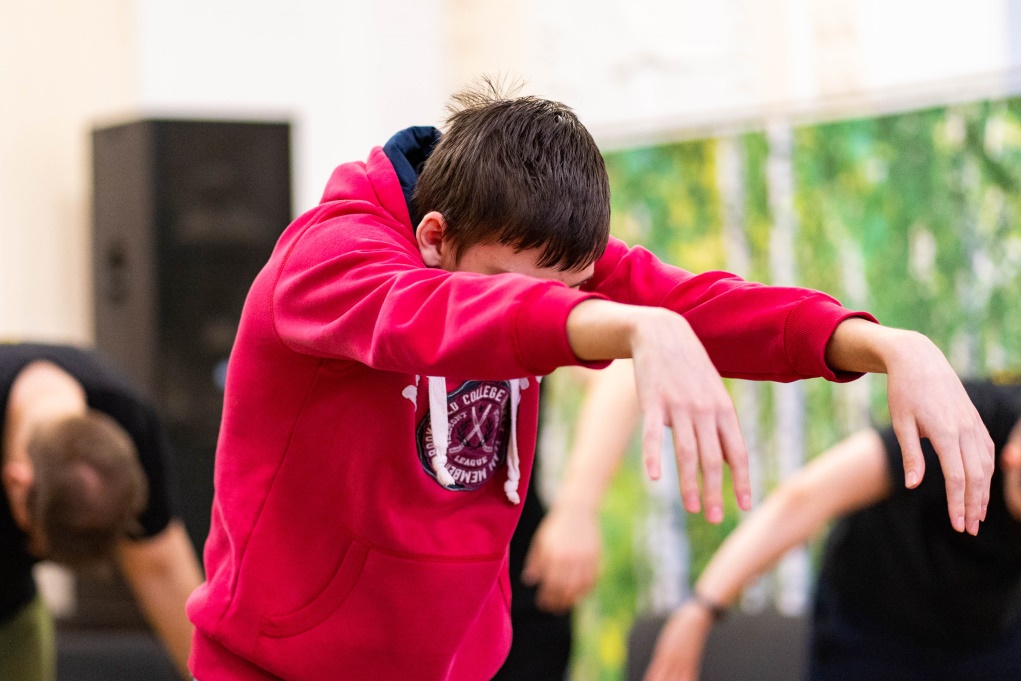 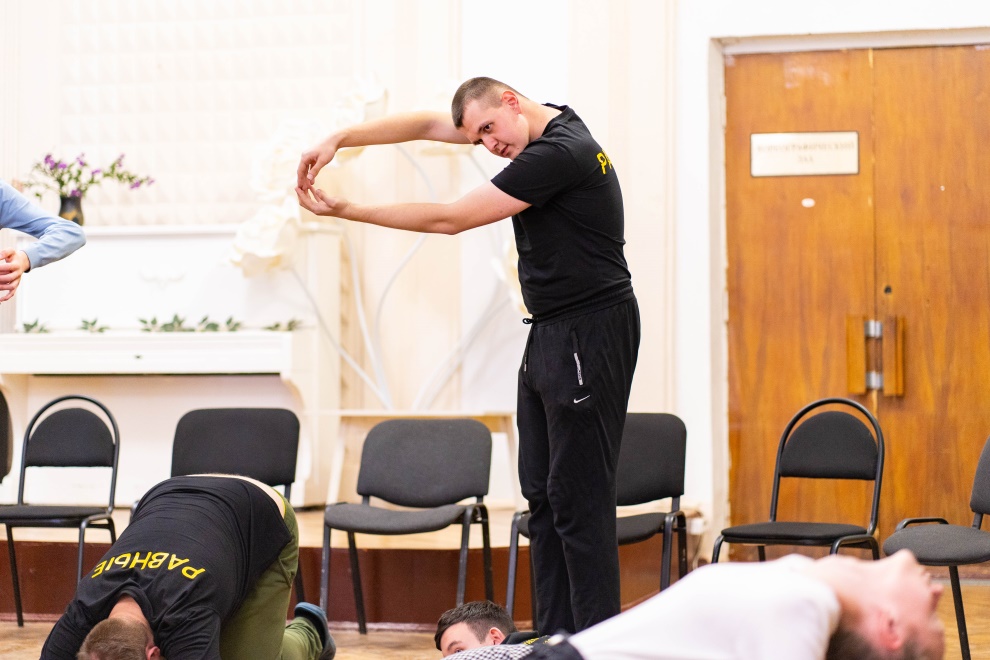 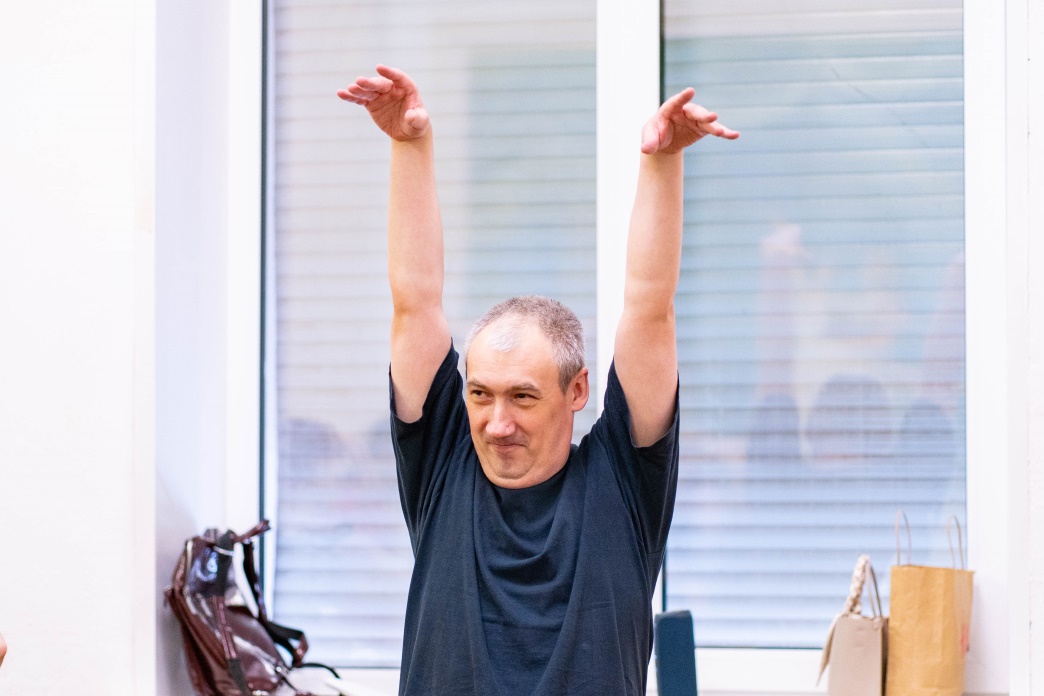 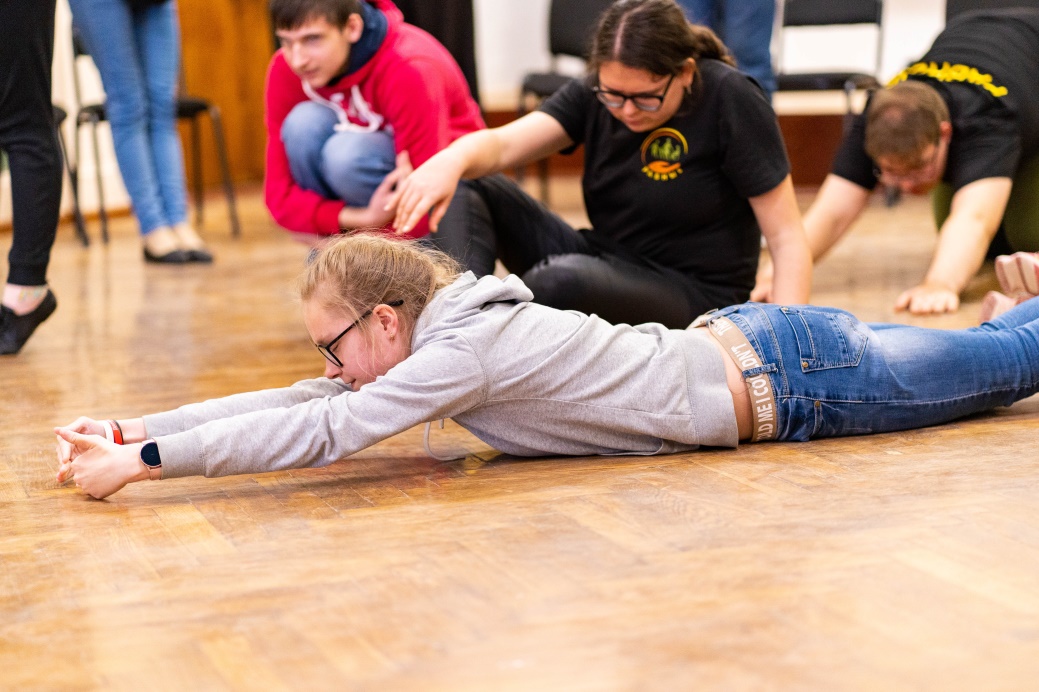 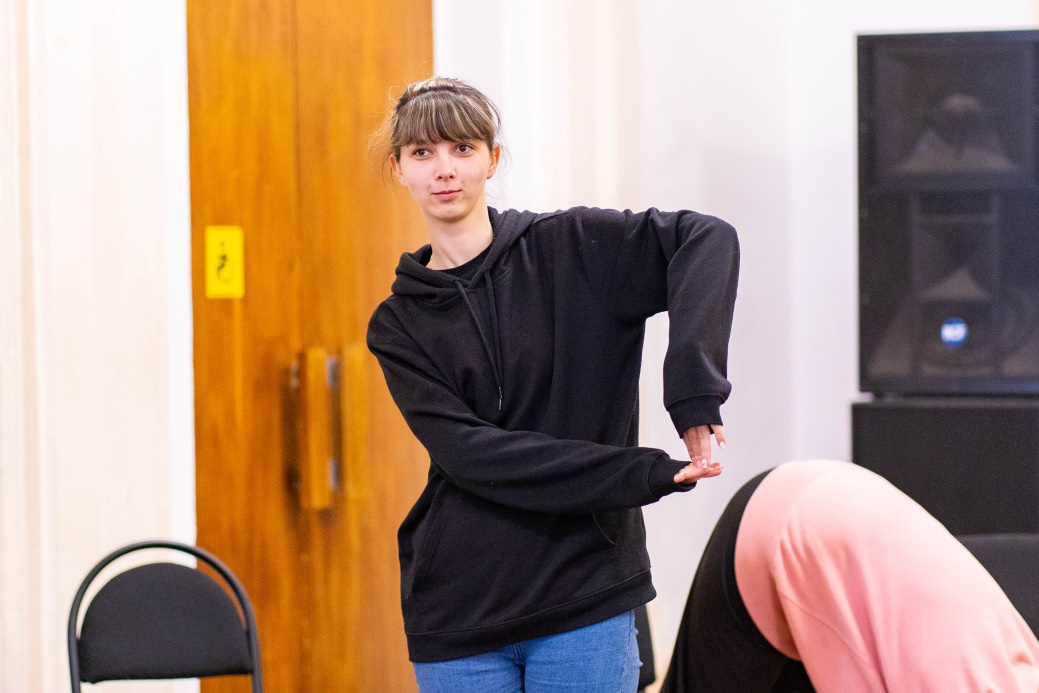 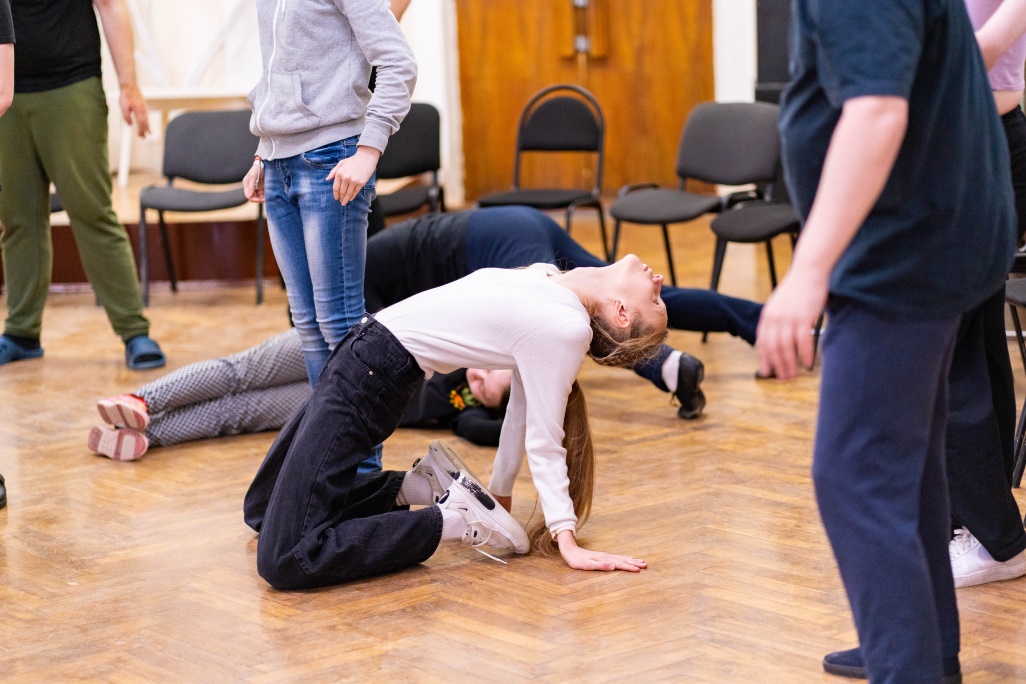 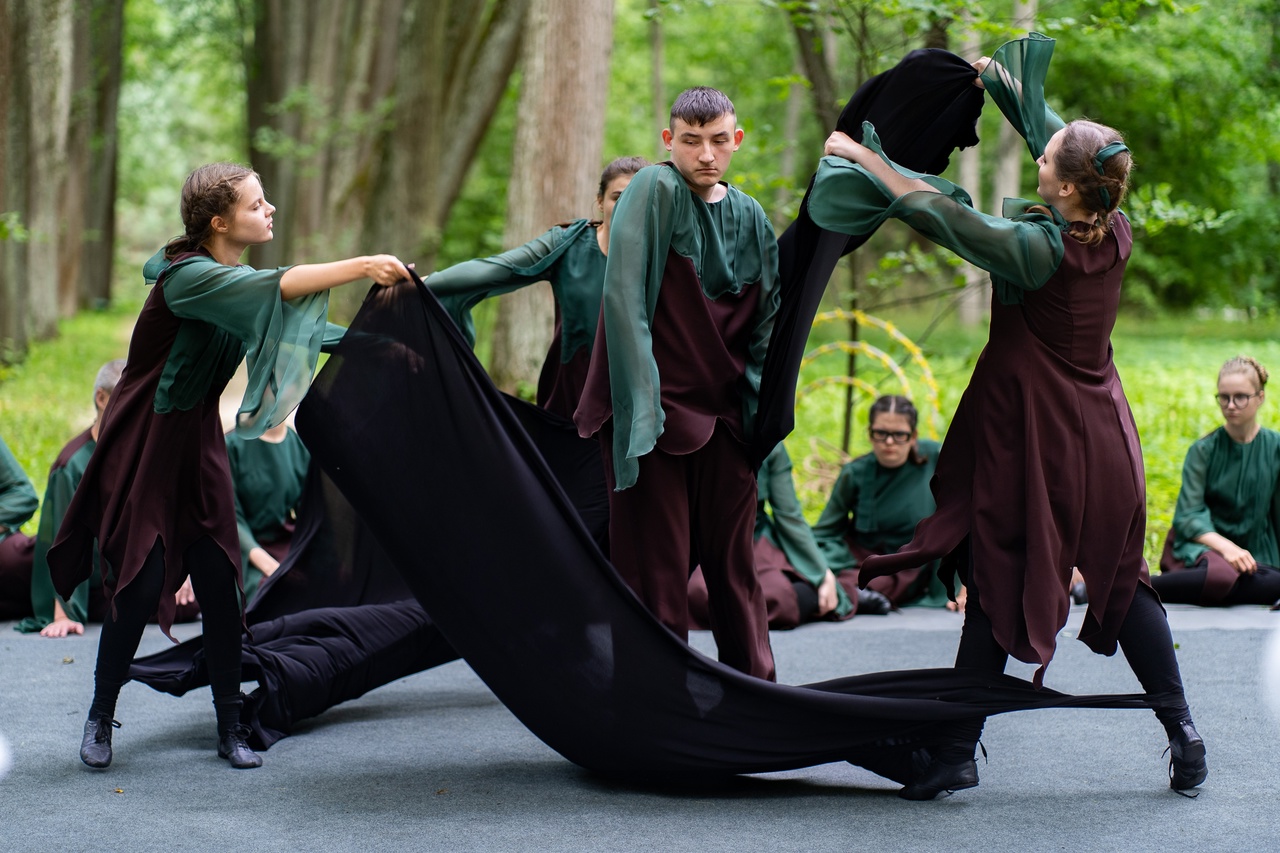 Образ спектакля несет в себе большую смысловую нагрузку, и пластическое решение помогает нашим актерам без слов полноценно передать образы, показать весь сюжет и донести необходимый смысл для зрителей.
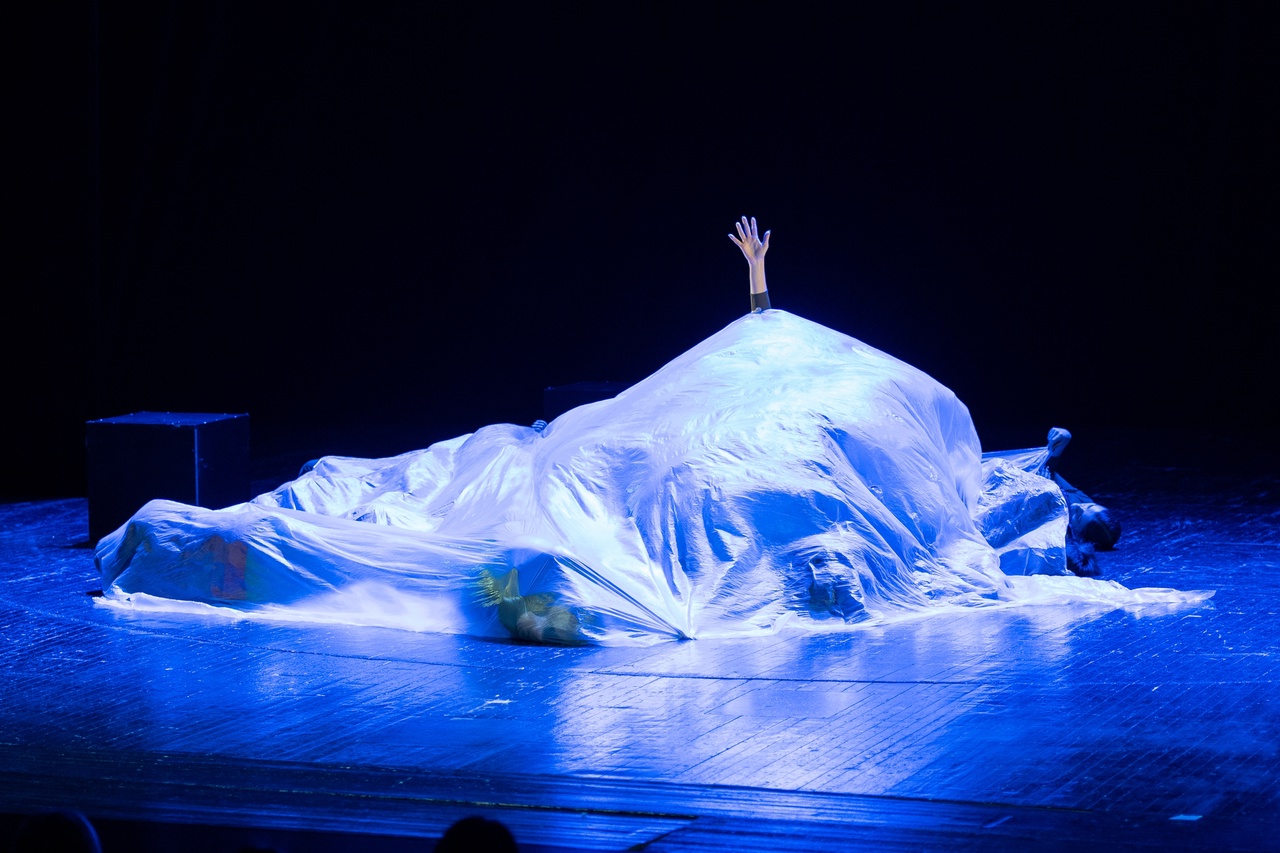 Пластически спектакль «Поневоле» 
полностью построен на  образах.
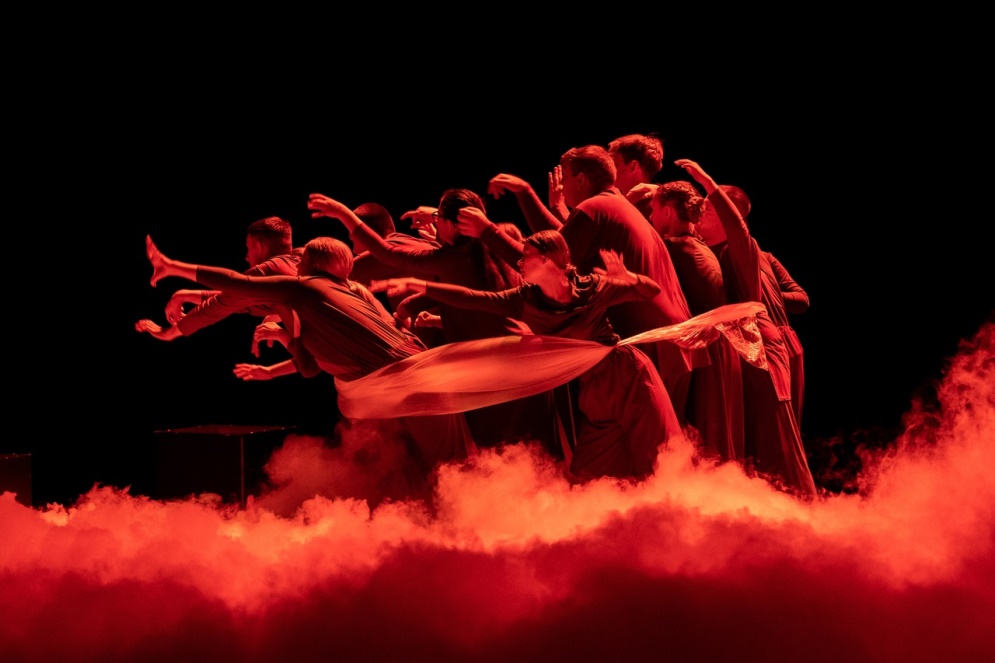 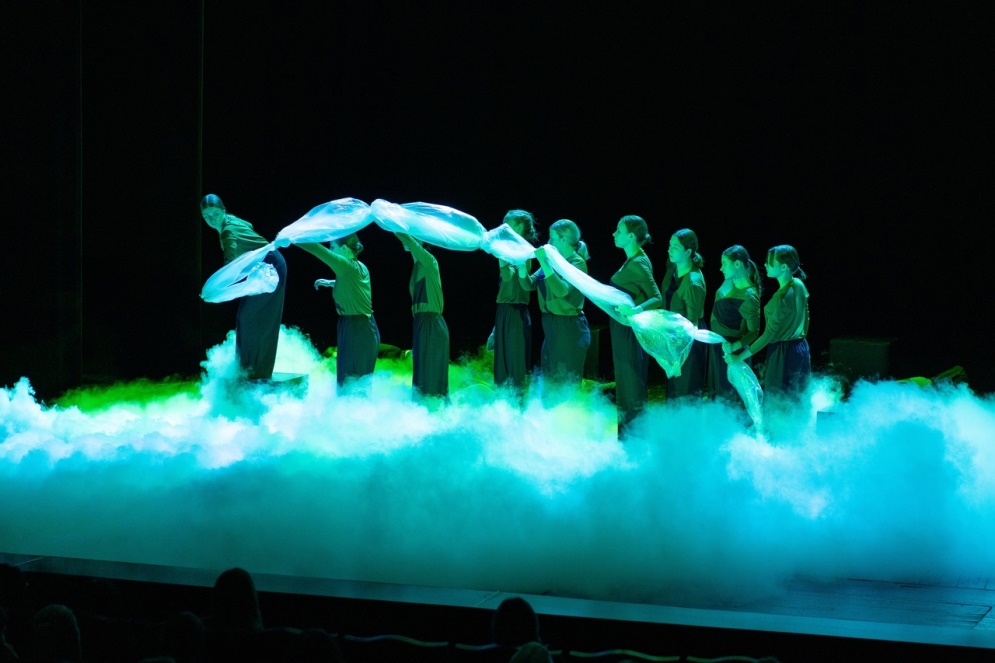 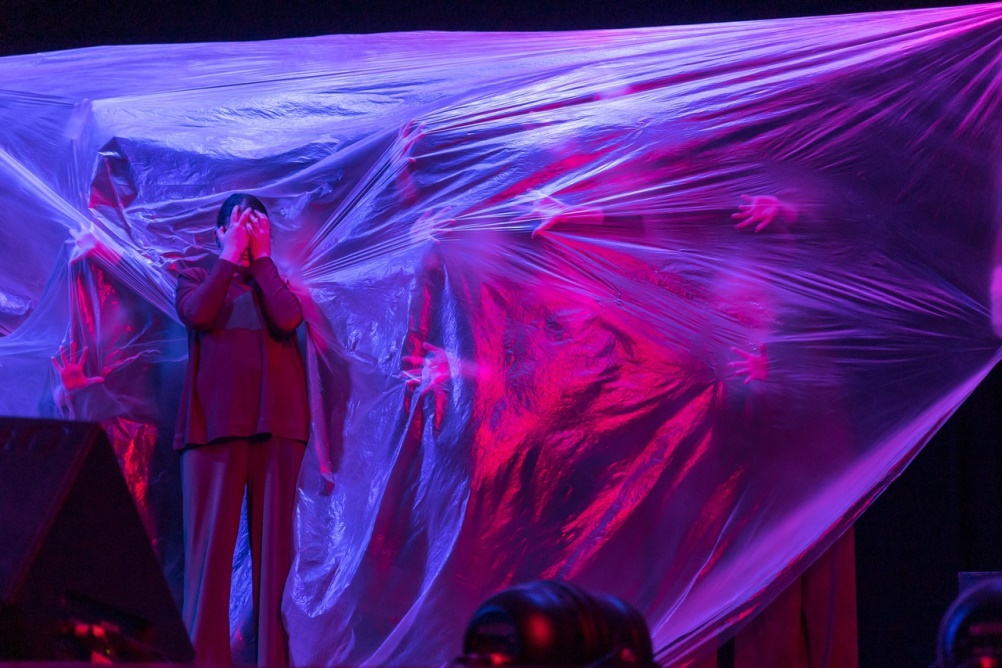 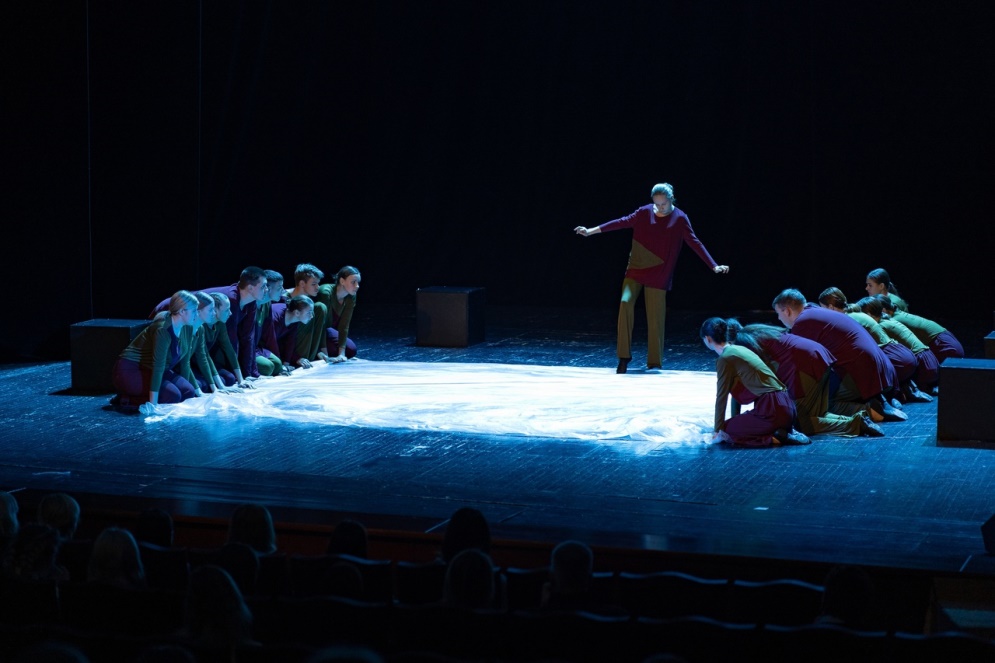 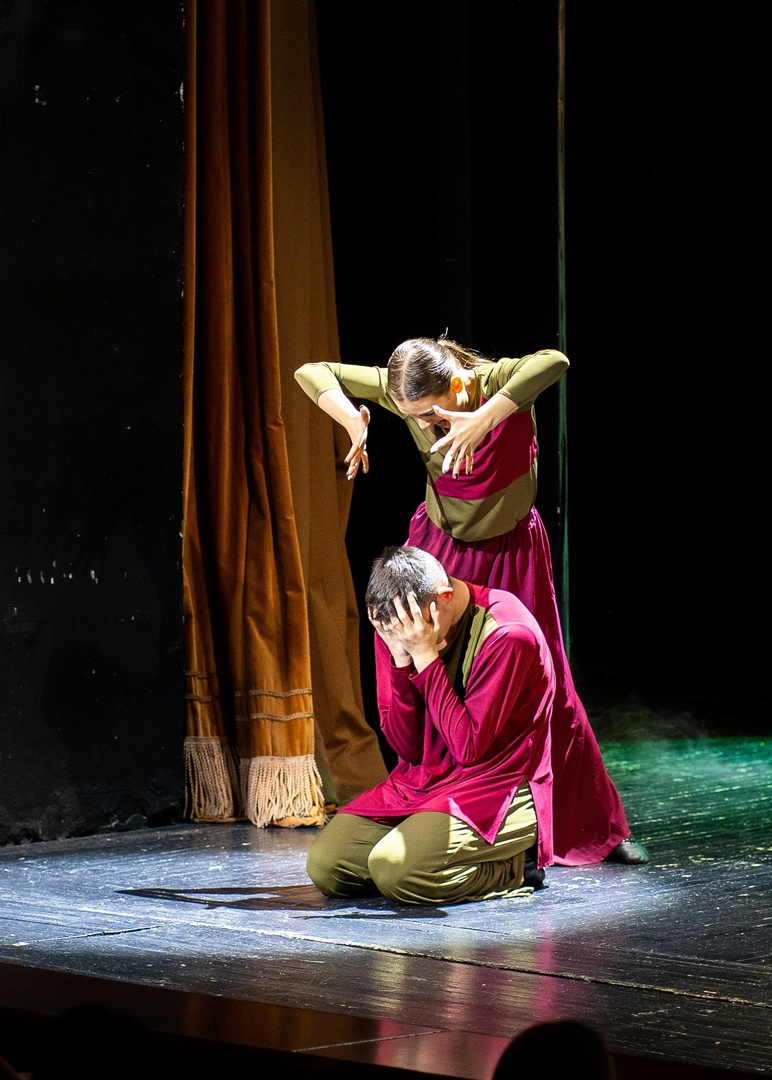 Жест – один из главных приемов наших пластических спектаклей, являющийся основой для пластической импровизации актера.
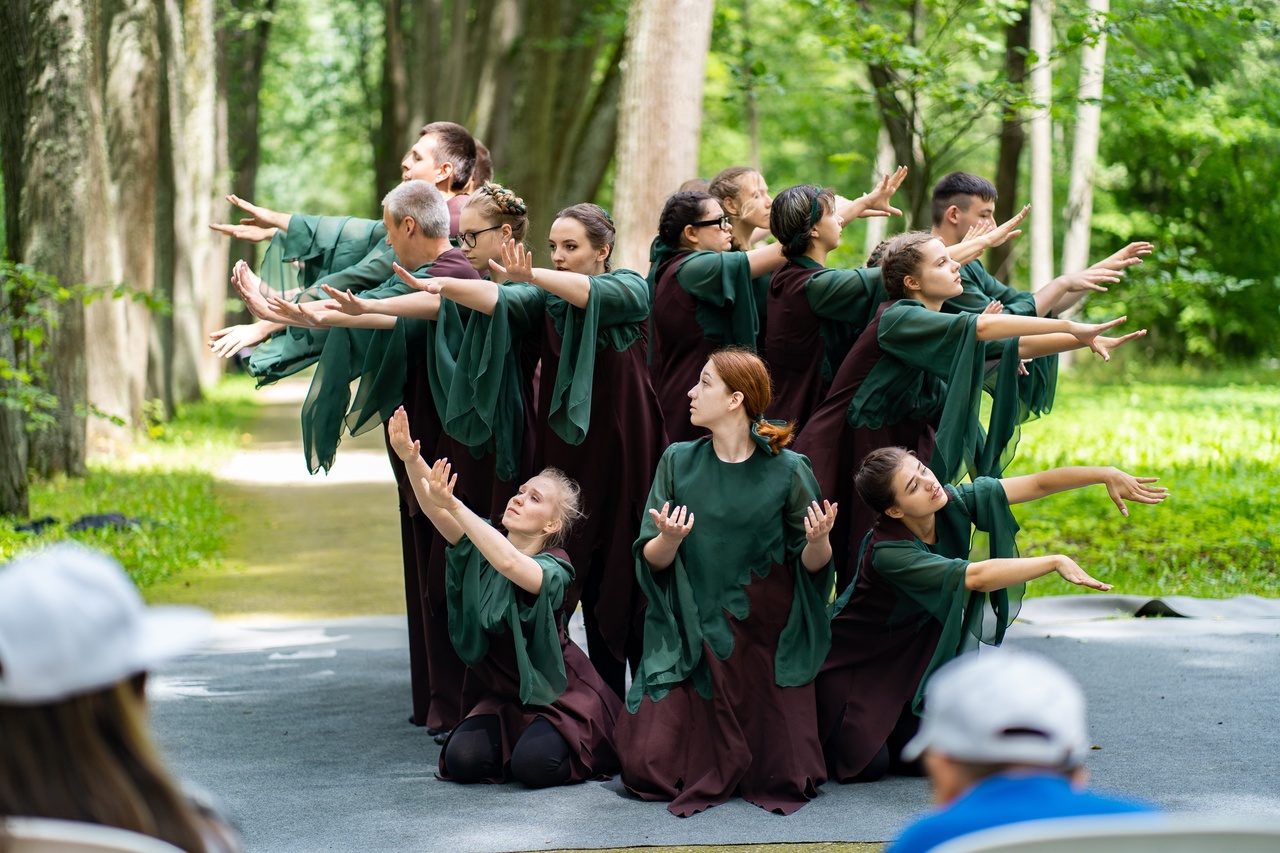 Пластический спектакль «От истоков души».
Образное решение спектакля- лес.
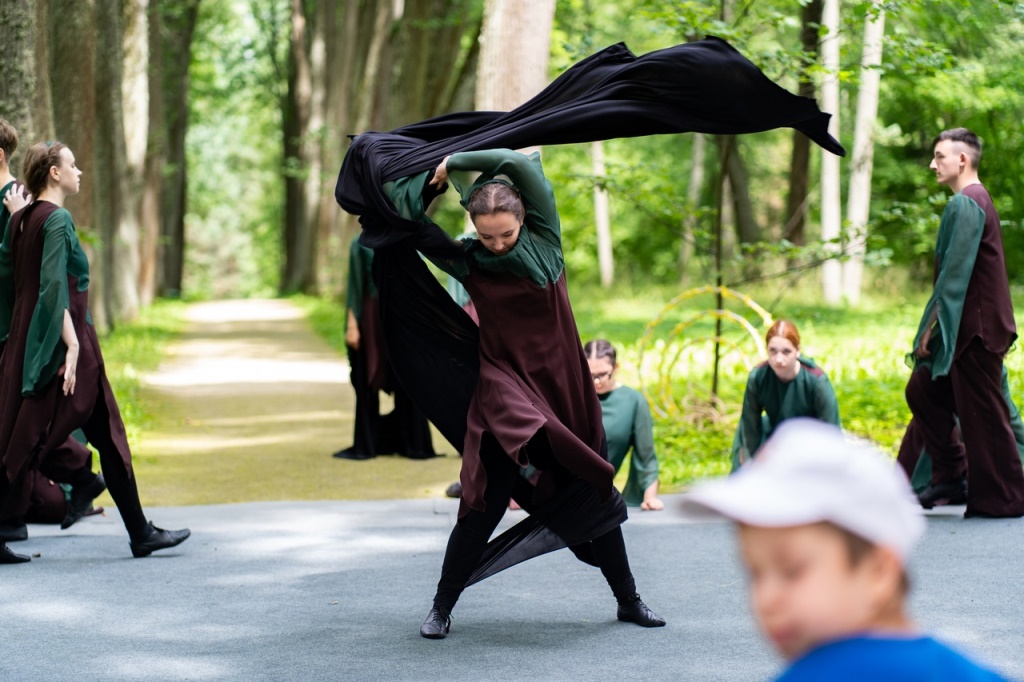 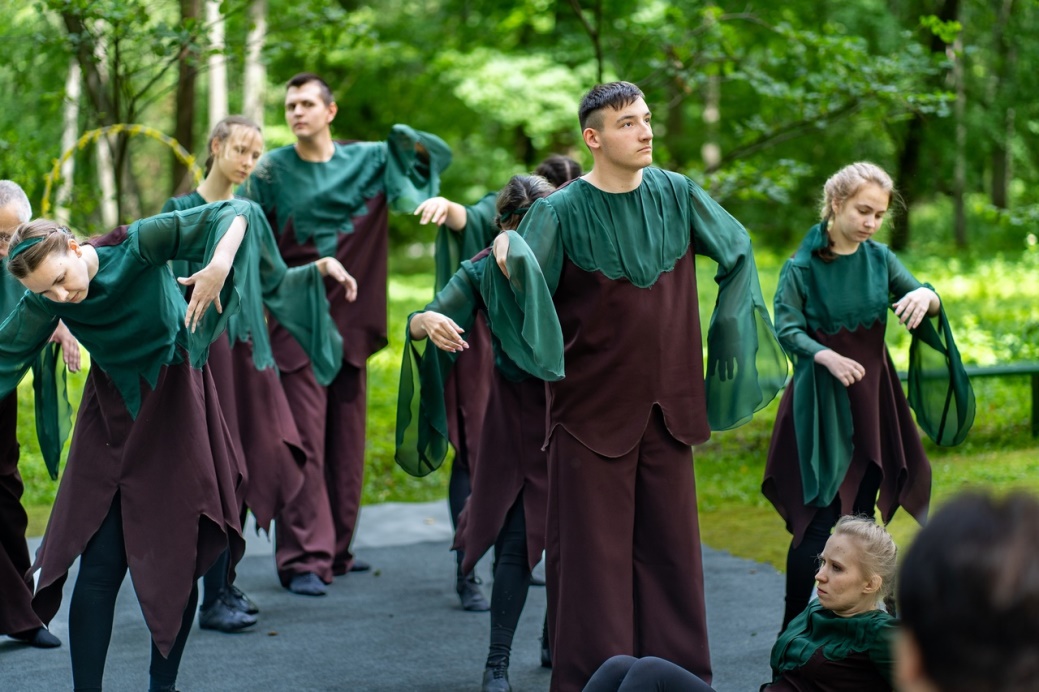 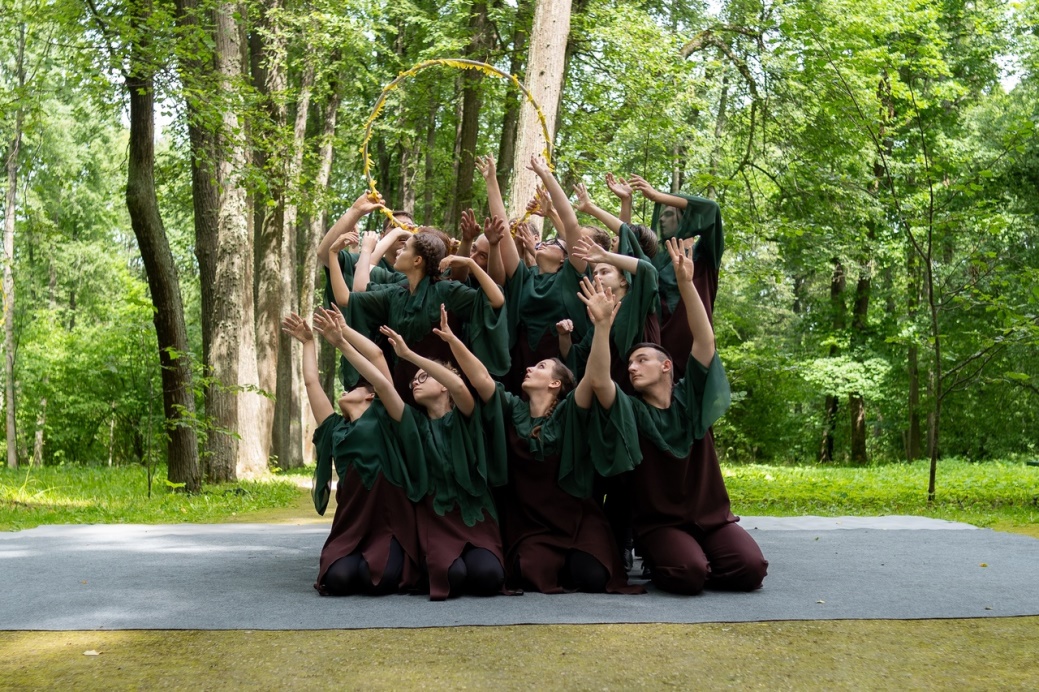 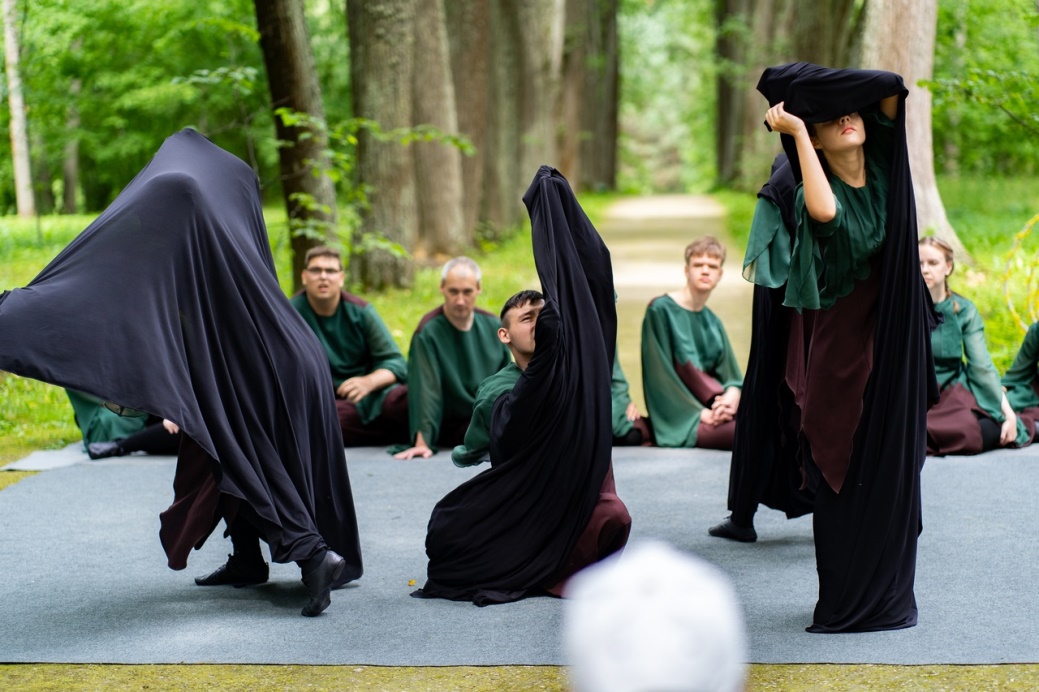 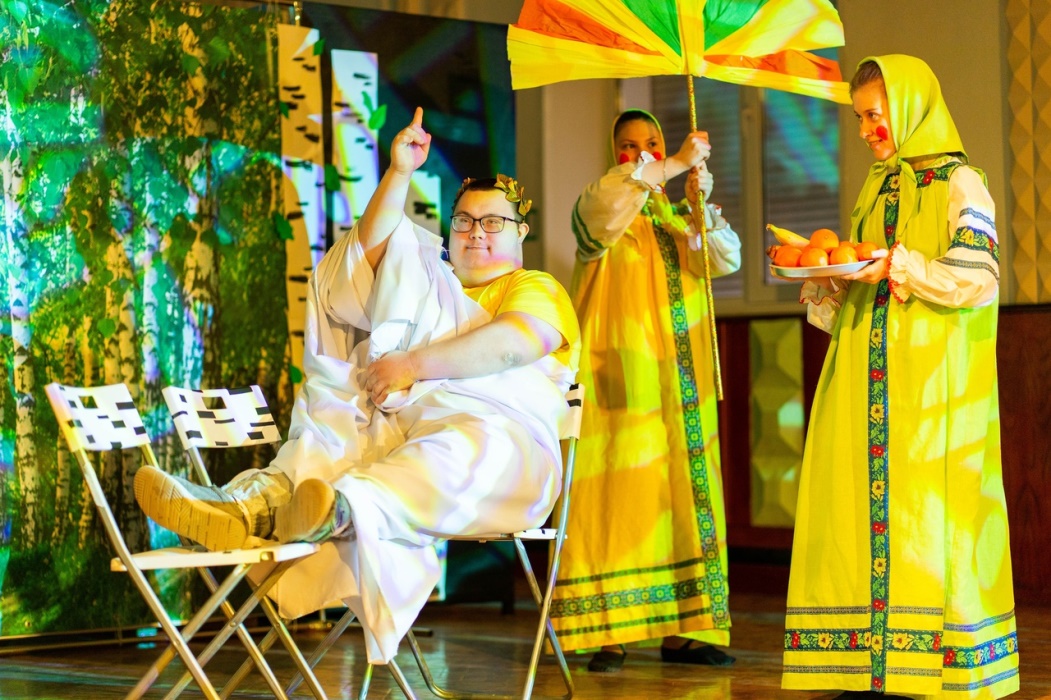 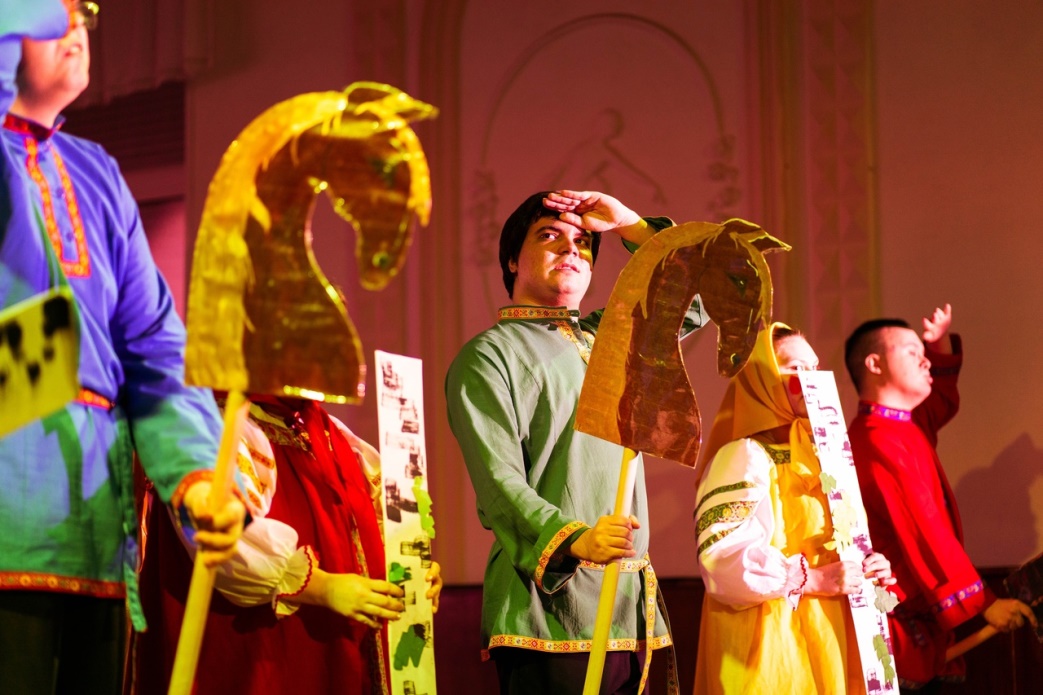 Спектакль «Три богатыря в поисках Князя» построен уже по классическому канону драматургии
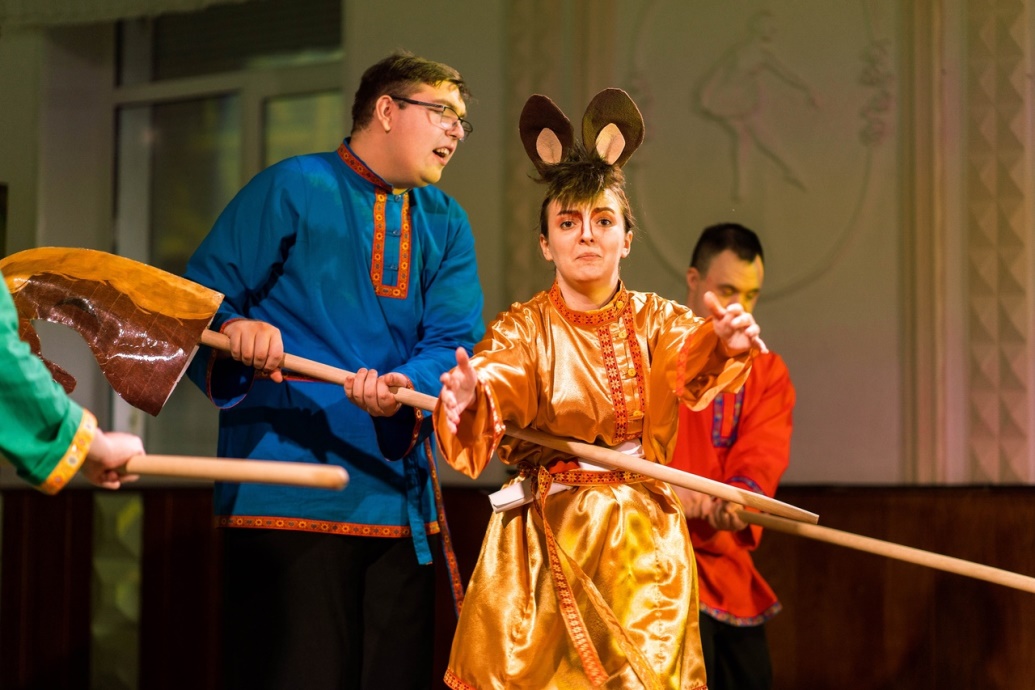 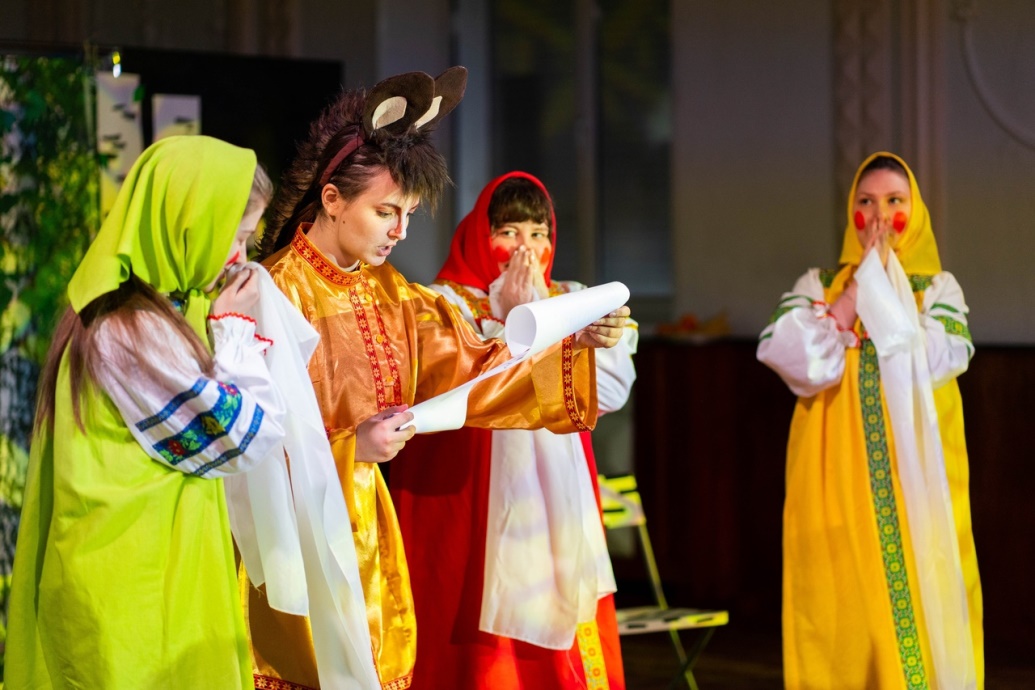 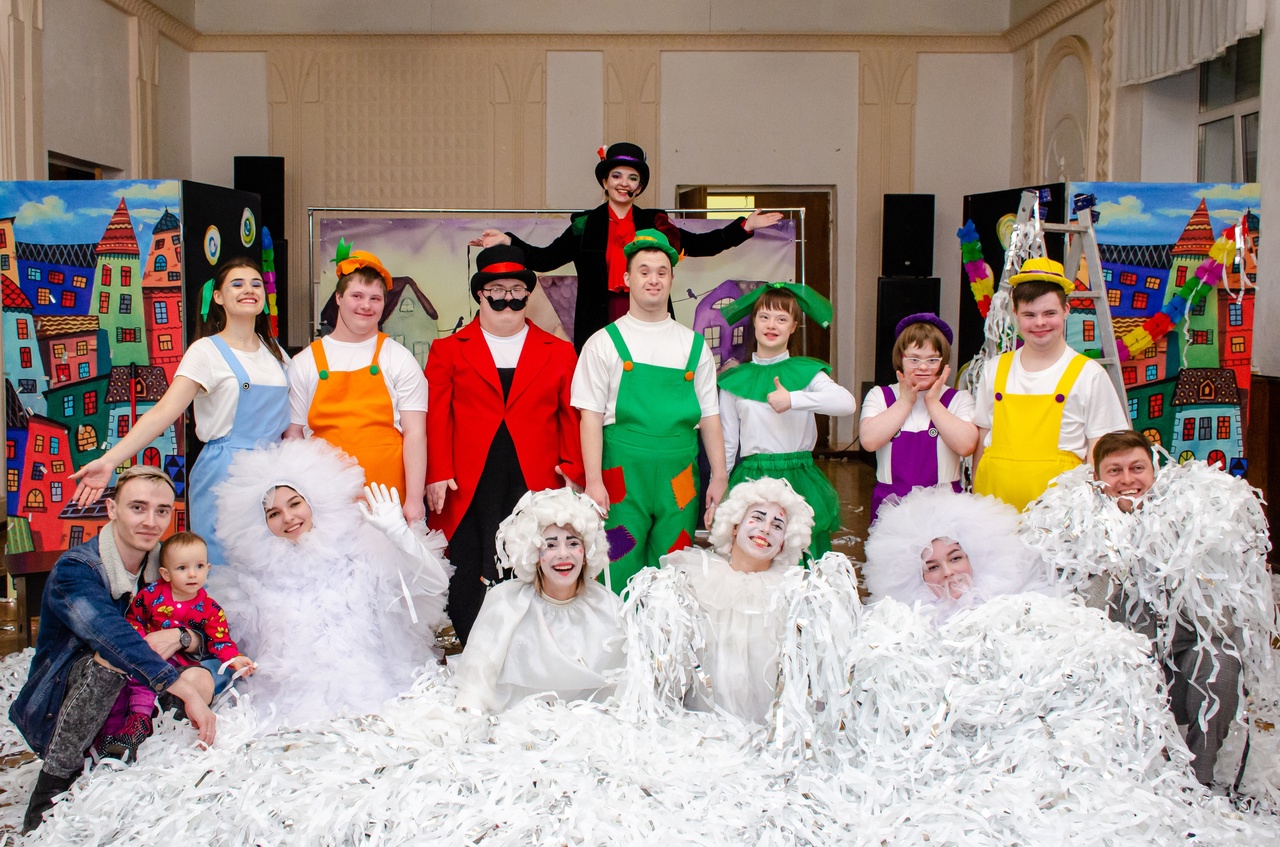 Еще один интересный спектакль, построенный по
 классической драматургии -  спектакль «Фабрика Слов», 
по мотивам романа Аньес де Лестрад.
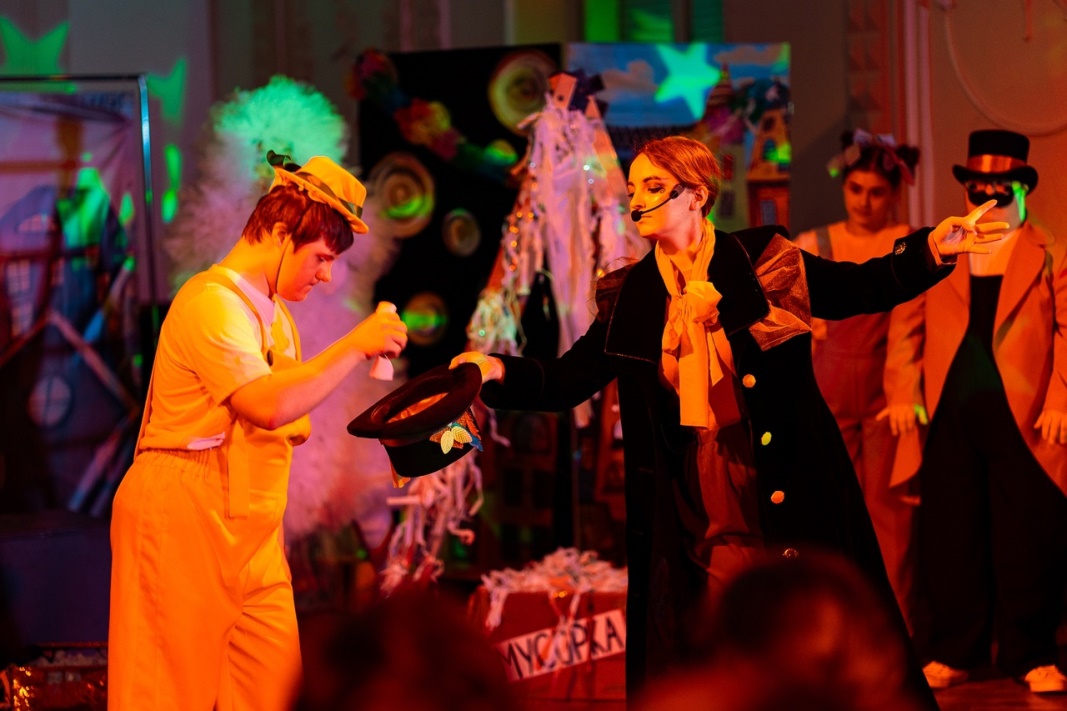 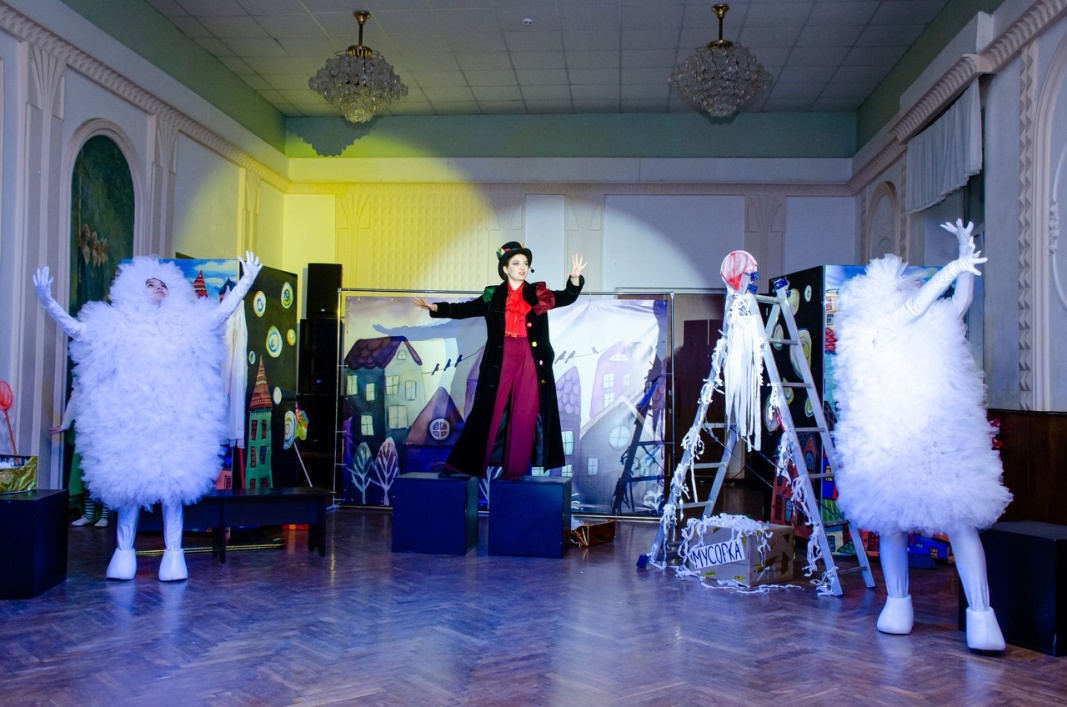 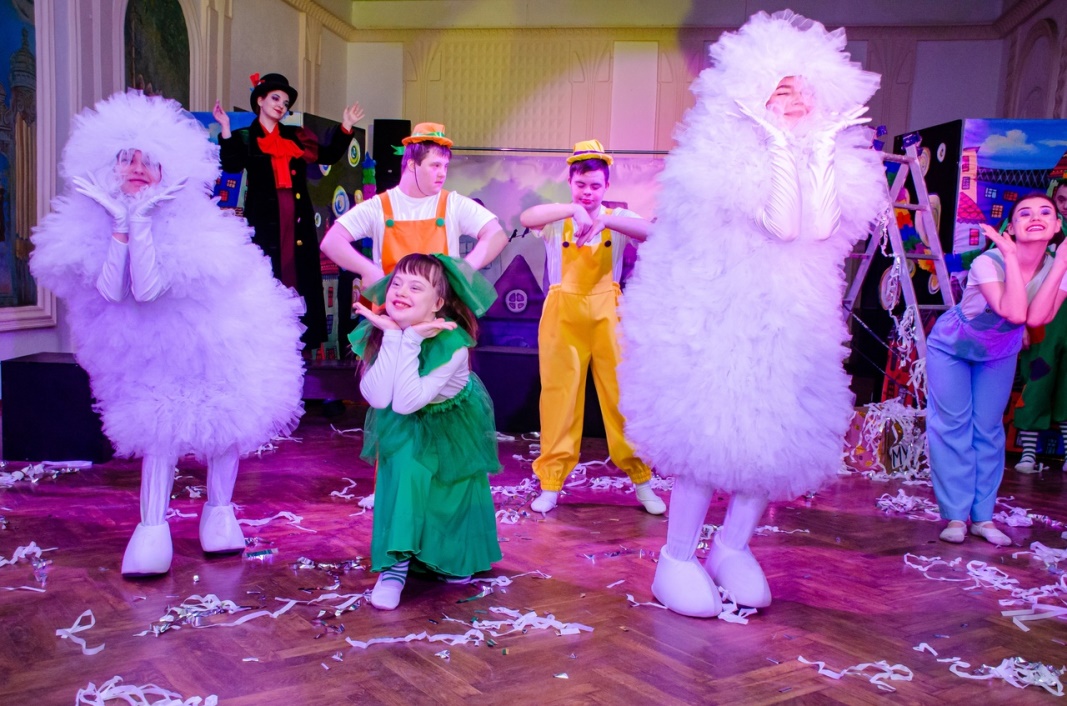 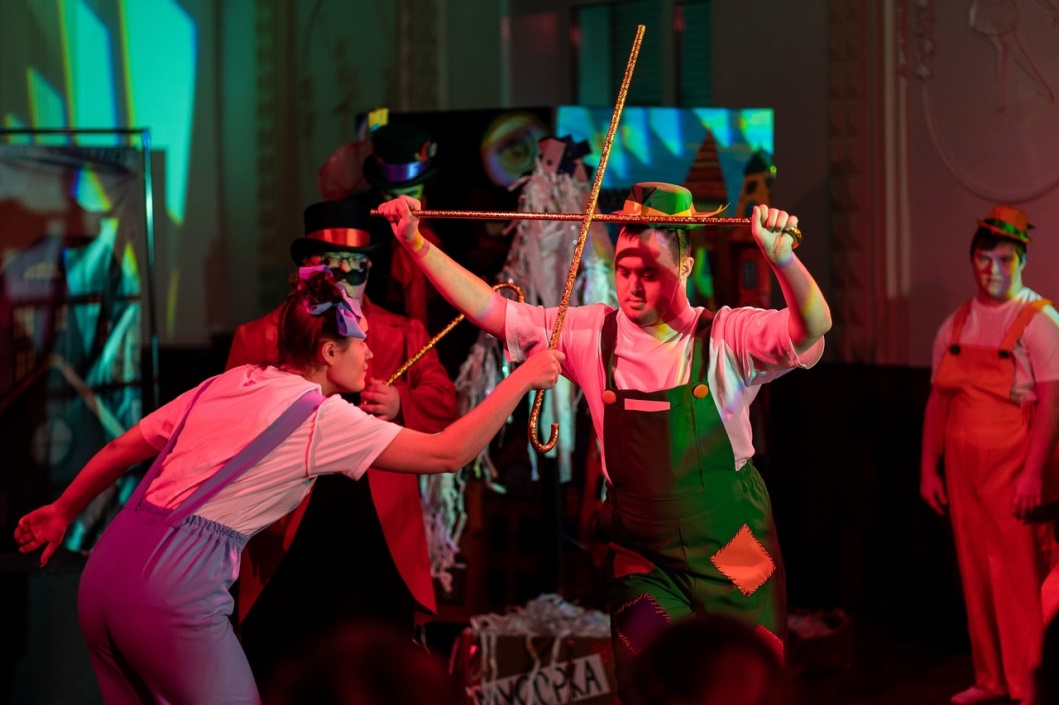 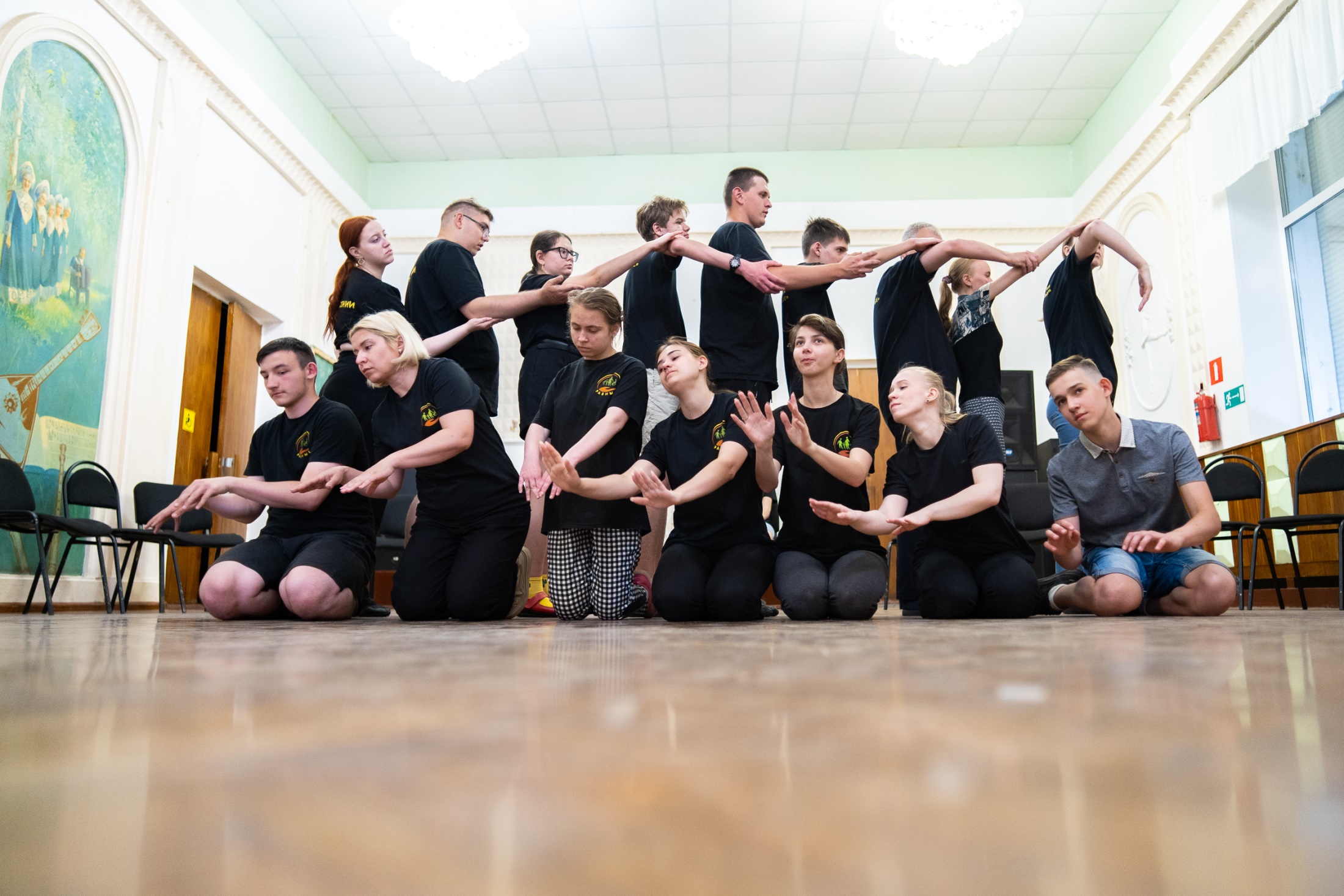 Мы учим актеров чувствовать свое тело, ощущать его в сценическом пространстве, гармонично существовать в коллективе. Пластика помогает раскрепощаться особенным актерам и чувствовать себя свободным.
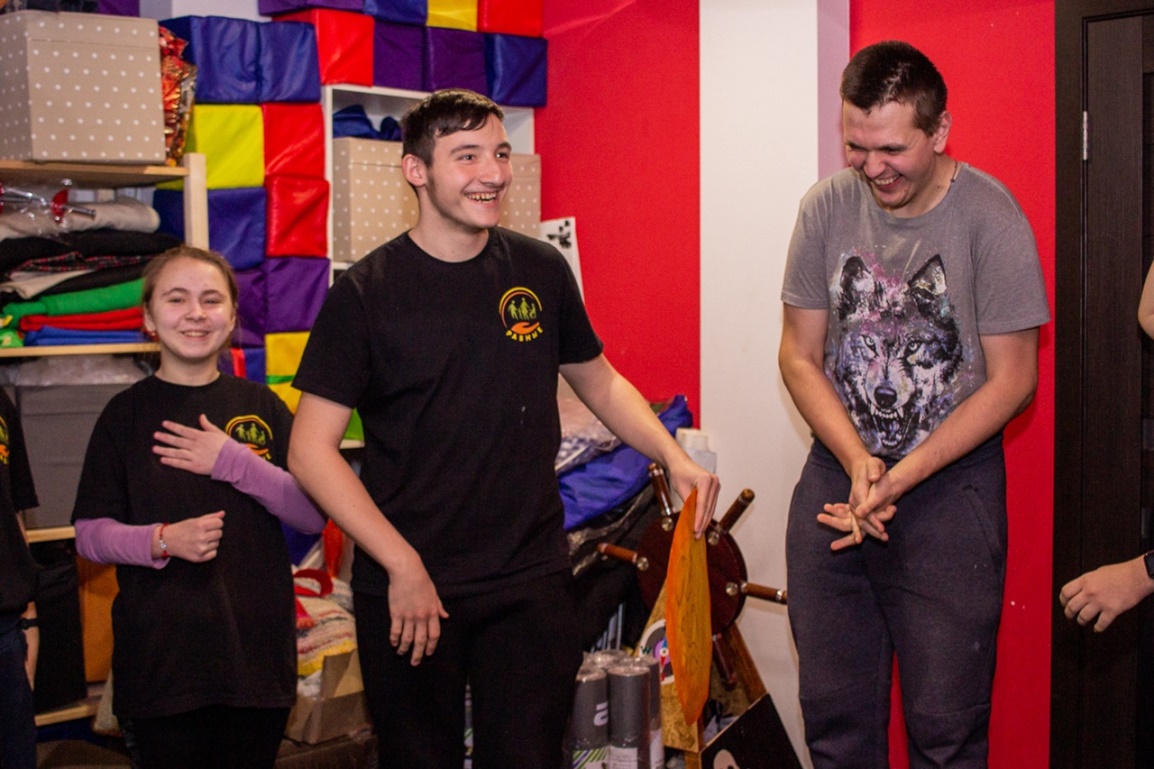 Девиз нашей команды:
 «Каждый человек имеет право быть счастливым»
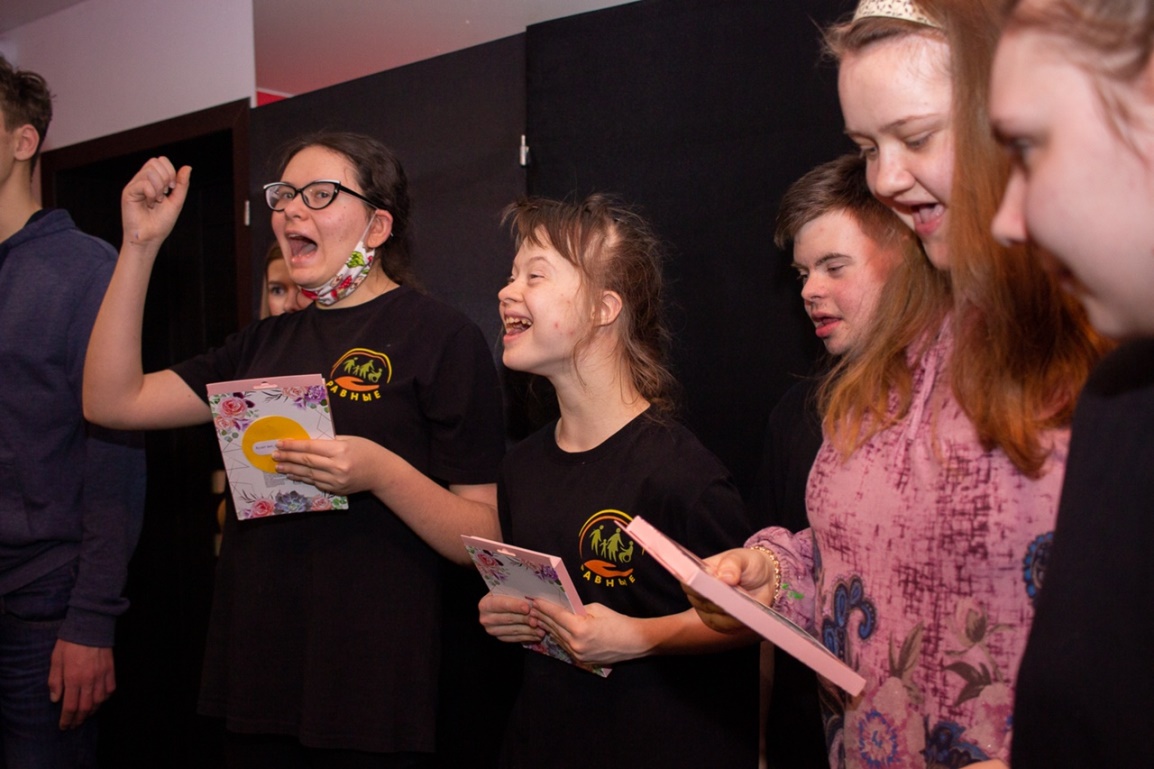 Спасибо за внимание!